Porozmawiajmy o Wąwozie
Spotkanie 19 grudnia w ramach Konsultacji Społecznych
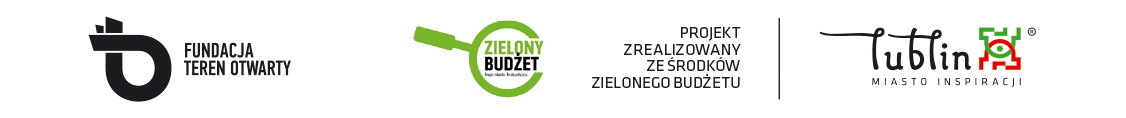 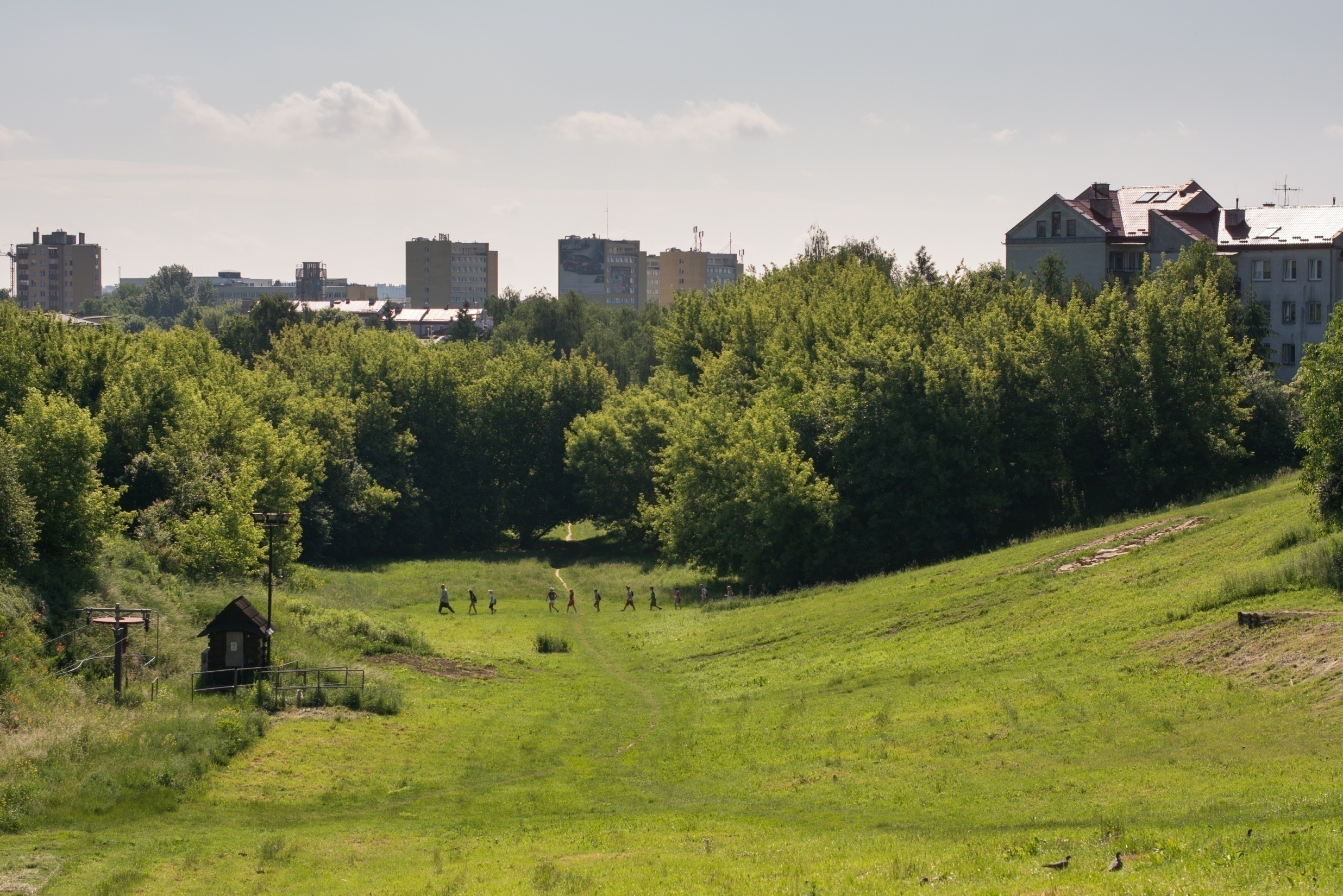 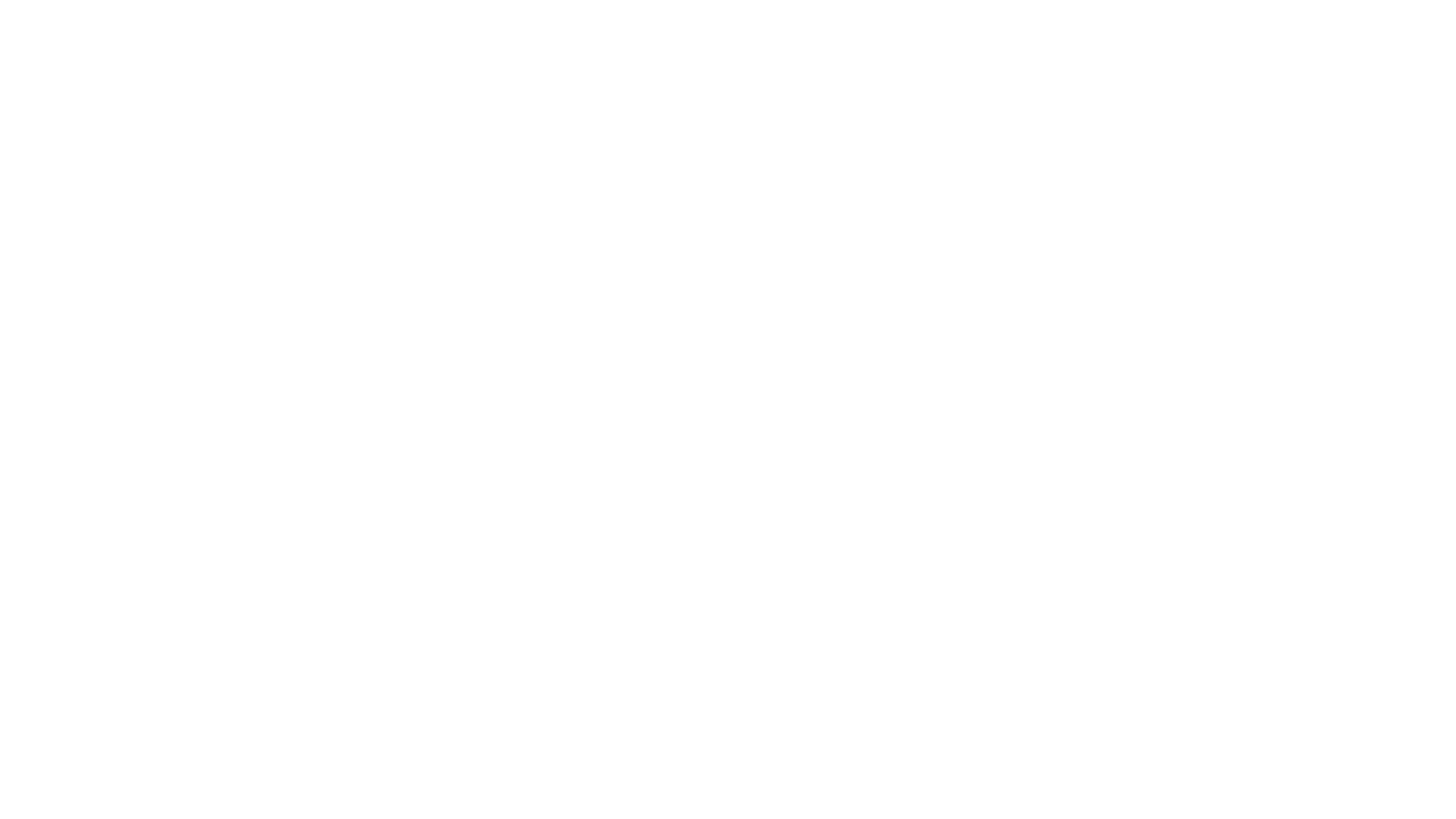 Porozmawiajmy o Wąwozie – wykaz dotychczasowych działań
Prezentacja dotychczasowych działań:
- spotkania konsultacyjne 19 czerwca oraz 30 września
- 3 spacery z przyrodnikami
 wywiady indywidualne pogłębione
 obserwacje w terenie
ankiety wydzieranki
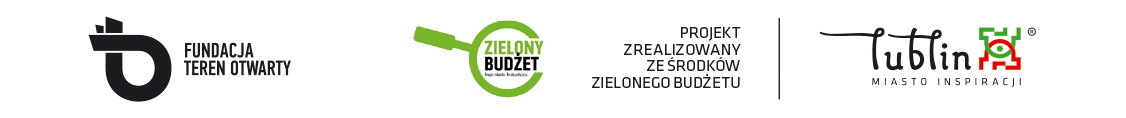 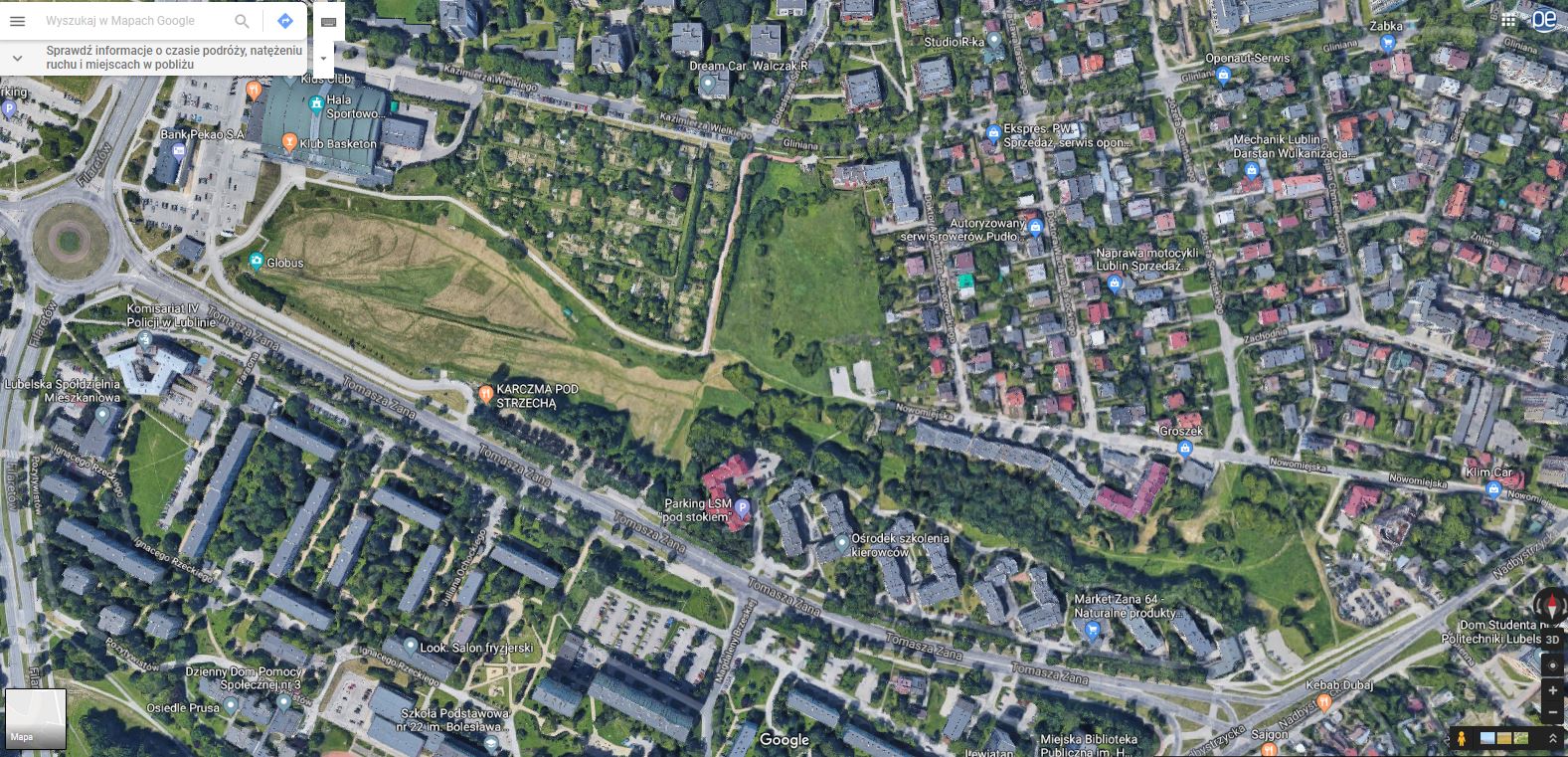 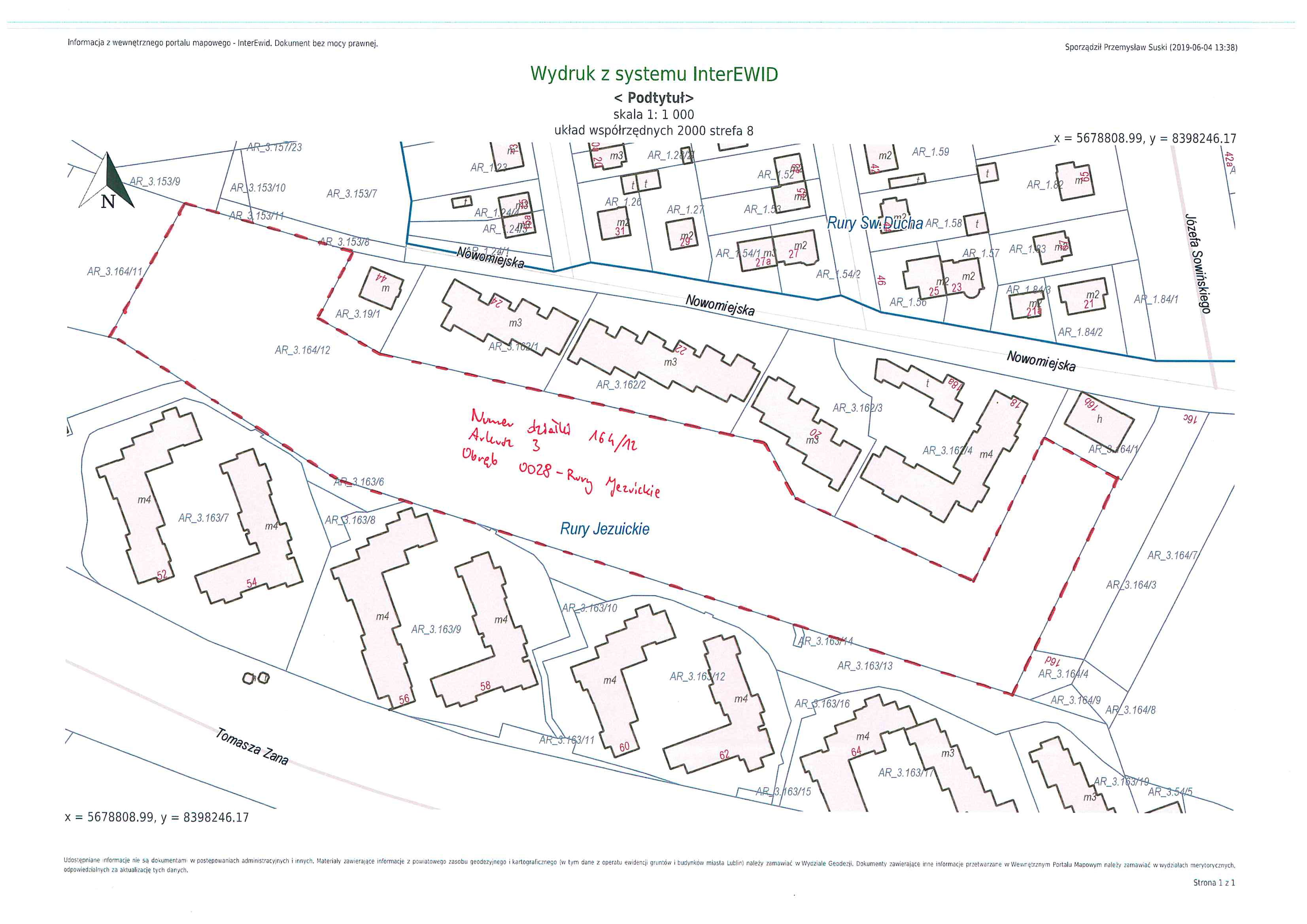 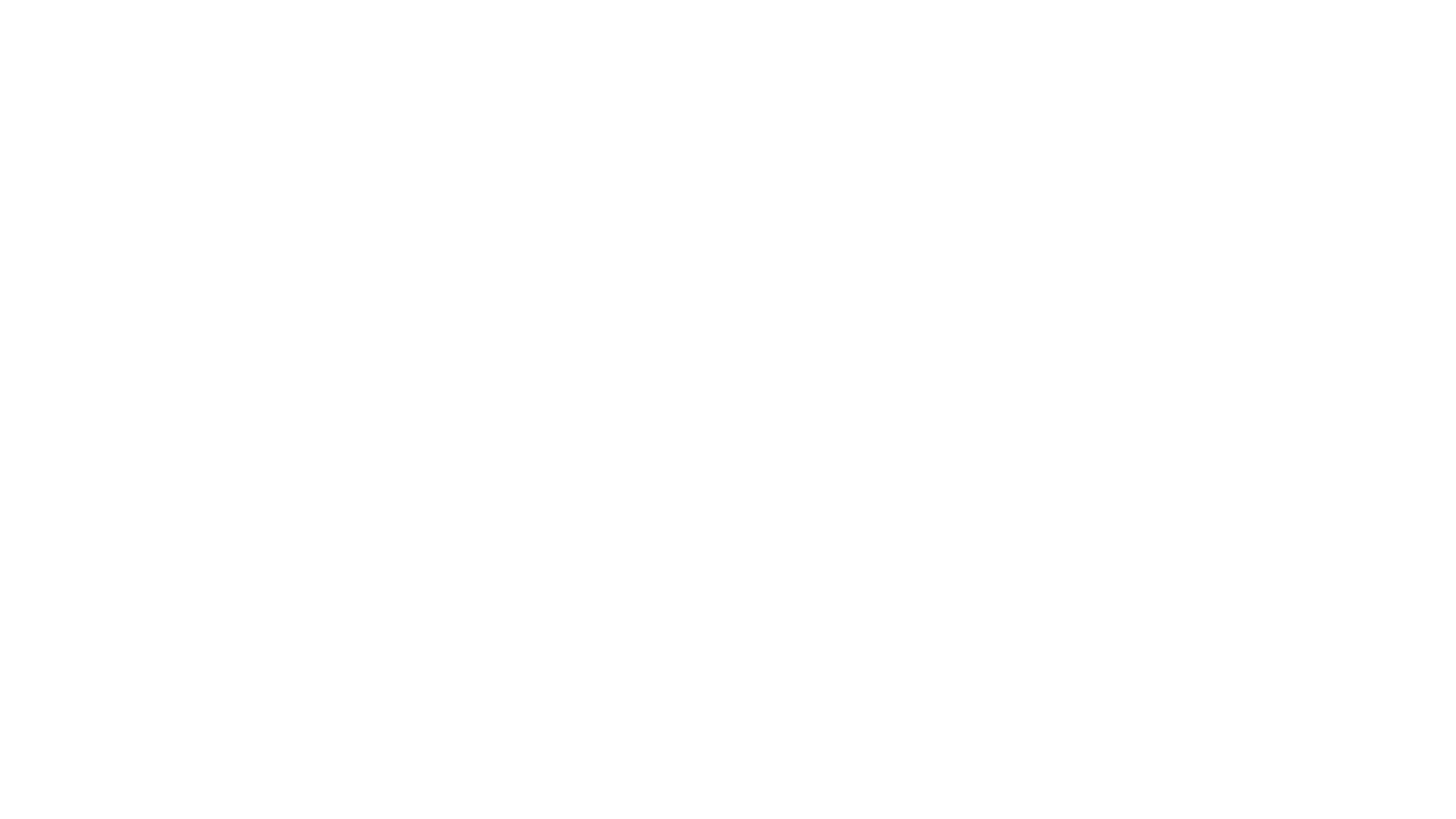 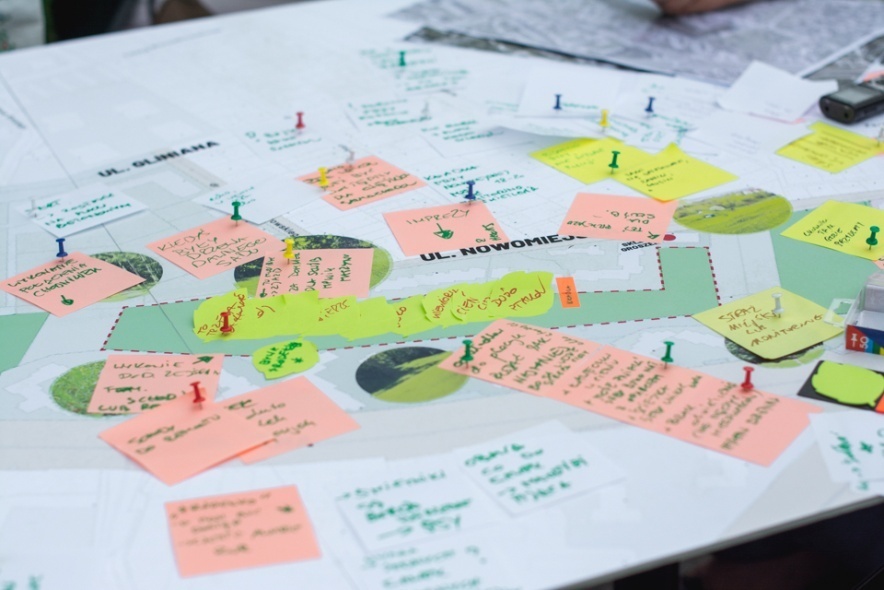 Spotkanie 19 czerwca// główne wnioski
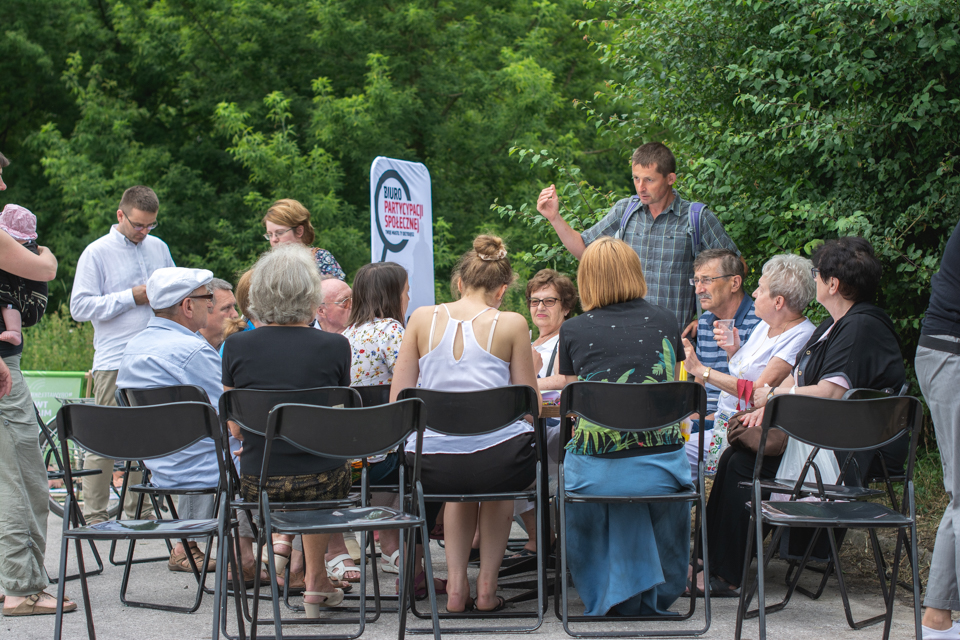 Główne postulaty po spotkaniu 19 czerwca:
kwestie dotyczące uporządkowania terenu, np. kosze na śmieci, kosze na psie odchody, uporządkowanie zieleni

kwestie dotyczące utwardzenia ścieżki na dnie wąwozu

potrzeba utworzenia miejsc do zabaw

potrzeba utworzenia strefy wypoczynku z ławeczkami lub bez, kwestie bezpieczeństwa, w tym monitoringu i oświetlenia
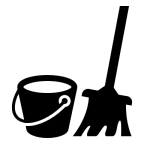 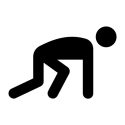 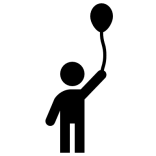 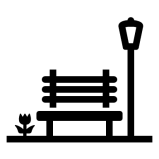 Kim są użytkownicy Wąwozu?
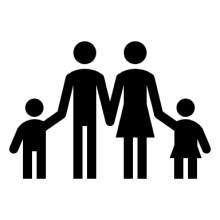 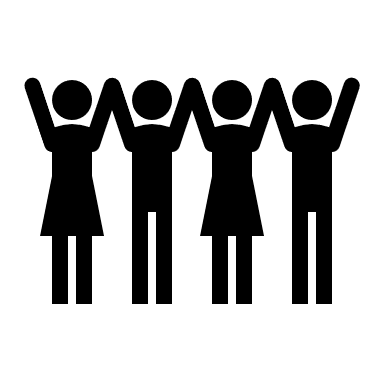 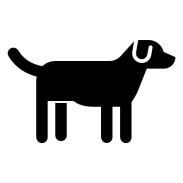 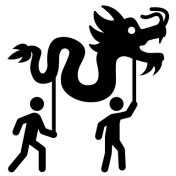 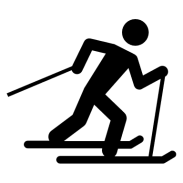 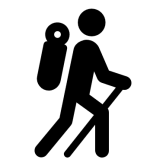 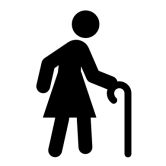 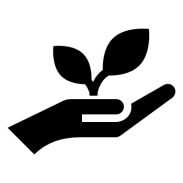 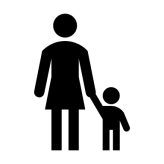 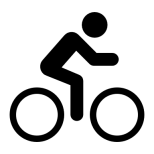 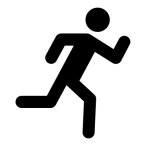 Mieszkańcy cenią spokój i dziką przyrodę Małego Wąwozu. Jeśli dopuszczają zmiany, to mało ingerujące w obecny charakter miejsca.
Psy. Ich właściciele znają się i tworzą lokalną społeczność. Dla komfortu innych należy zadbać o kwestie sprzątania po psach i zakładania kagańców, prowadzenia na smyczy. Negatywne opinie nt utworzenia wybiegu.
Dzieci. Rozmówcy dopuszczali możliwość stworzenia placu, ale małego i w pełni stworzonego z naturalnych budulców. Dla starszych i młodzieży można zaplanować bardziej ścieżkę zdrowia (naturalne materiały) niż klasyczną siłownię (bliżej Globusu).
Osoby starsze. Potrzebują utwardzonej ale naturalnej nawierzchni oraz ławek dających możliwość odpoczynku.
Wnioski z wywiadów:
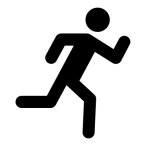 kwestie dotyczące utwardzenia ścieżki na dnie wąwozu:
Utwardzenie alejki jest potrzebne, ale naturalne. Podkreślano, że w momencie oddania kościoła to będzie jeszcze bardziej uczęszczana droga. Zarząd Dróg i Mostów podaje, że trwają rozmowy  o przeprowadzeniu ścieżki rowerowej dnem wąwozu, jednak nie będzie to inwestycja realizowana w najbliższej prespektywie czasowej.
Wskazywano potrzebę utworzenia bezpiecznych zejść w innych miejscach niż obecne schody. 
Pojawiła się propozycja budowy kładki pieszej nad wąwozem łączącej os. Prusa z os. Piastowskim. Według informacji z ZDM – na razie temat rozbudowy ulicy Sowińskiego przez mały wąwóz do ronda Zana/Nadbystrzycka został wyjęty z procedury przetargowej.
Woda w wąwozie. Wilgoć i wody opadowe zawsze się tu zbierały. Spotęgowało to oddanie Nadbystrzyckiej i zamknięcie naturalnego odpływu. Na etapie projektu wykonawczego będzie potrzebna deklaracja z MPWiKu, kiedy planuje remont usterkowej części rurociągu.
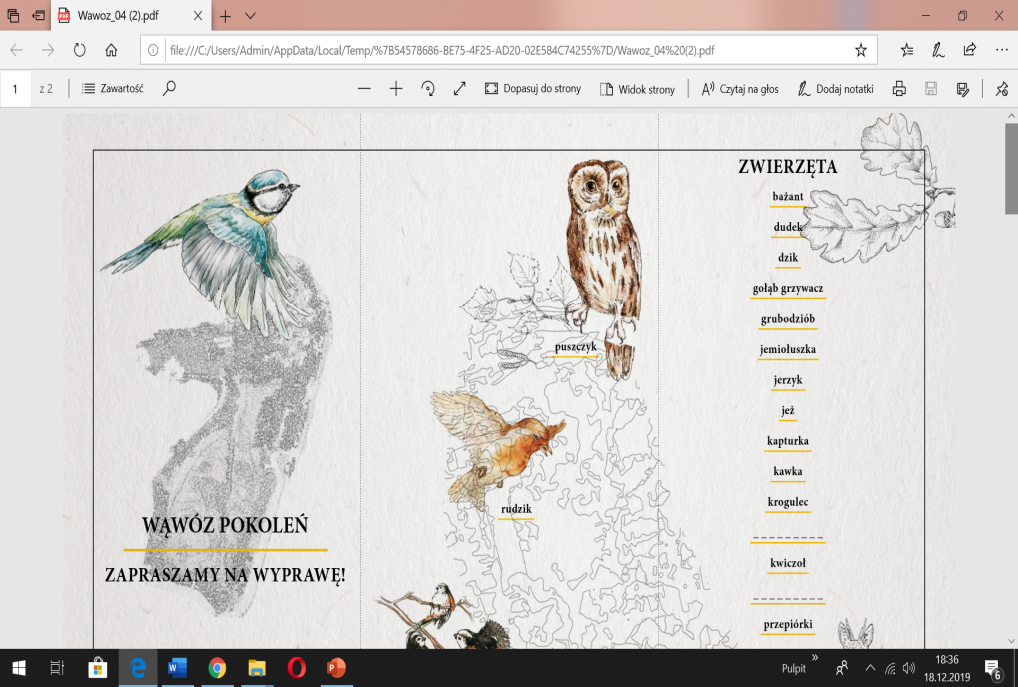 Wnioski z wywiadów:
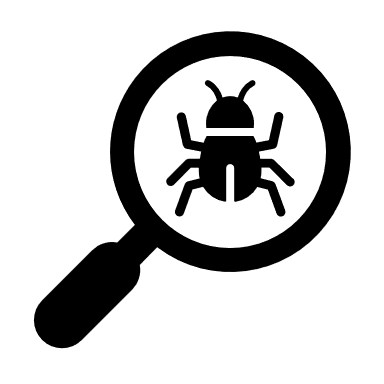 Kwestie dotyczące walorów przyrodniczych wąwozu

Wąwóz to  doskonałe miejsce dla trasy edukacyjnej podkreślającej bioróżnorodność przyrody.

Mieszkańcy. Cenią spokój i dziką przyrodę Małego Wąwozu. Jeśli dopuszczają zmiany, to mało ingerujące w obecny charakter miejsca.

Zieleń. Należy zadbać o obecną, wykonać niezbędne cięcia sanitarne i pielęgnacyjne istniejących drzew i krzewów. Uzupełnienie miejscowe nowymi nasadzeniami w formie zielni niskiej. 

Strefa ciszy, strefa przyrody. Potrzeba utrzymania atmosfery spokoju i dzikiej przyrody.
Wnioski z wywiadów:
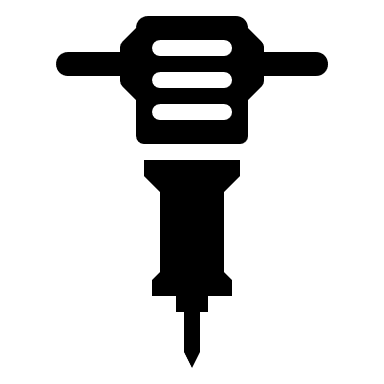 Ewentualna nowa infrastruktura:
Oświetlenie. Wszyscy wskazują potrzebę oświetlenia okolic schodów (bezpieczeństwo), niektórzy także możliwość punktowego oświetlenia wąwozu.
 Ławki. Wśród rozmówców większość była przychylna ławkom, ale w miejscach dobrze widocznych, jasnych, aby nie kusiły amatorów alkoholu. Propozycja ławek połączonych ze stolikami, meblami do leżenia.
Przygodowy zabaw dla dzieci, kalistenika dla młodzieży i ścieżka zdrowia dla starszych. Minimalistyczne i wykonane tylko z naturalnych budulców, bez niszczenia przyrody w trakcie budowy/ montażu.
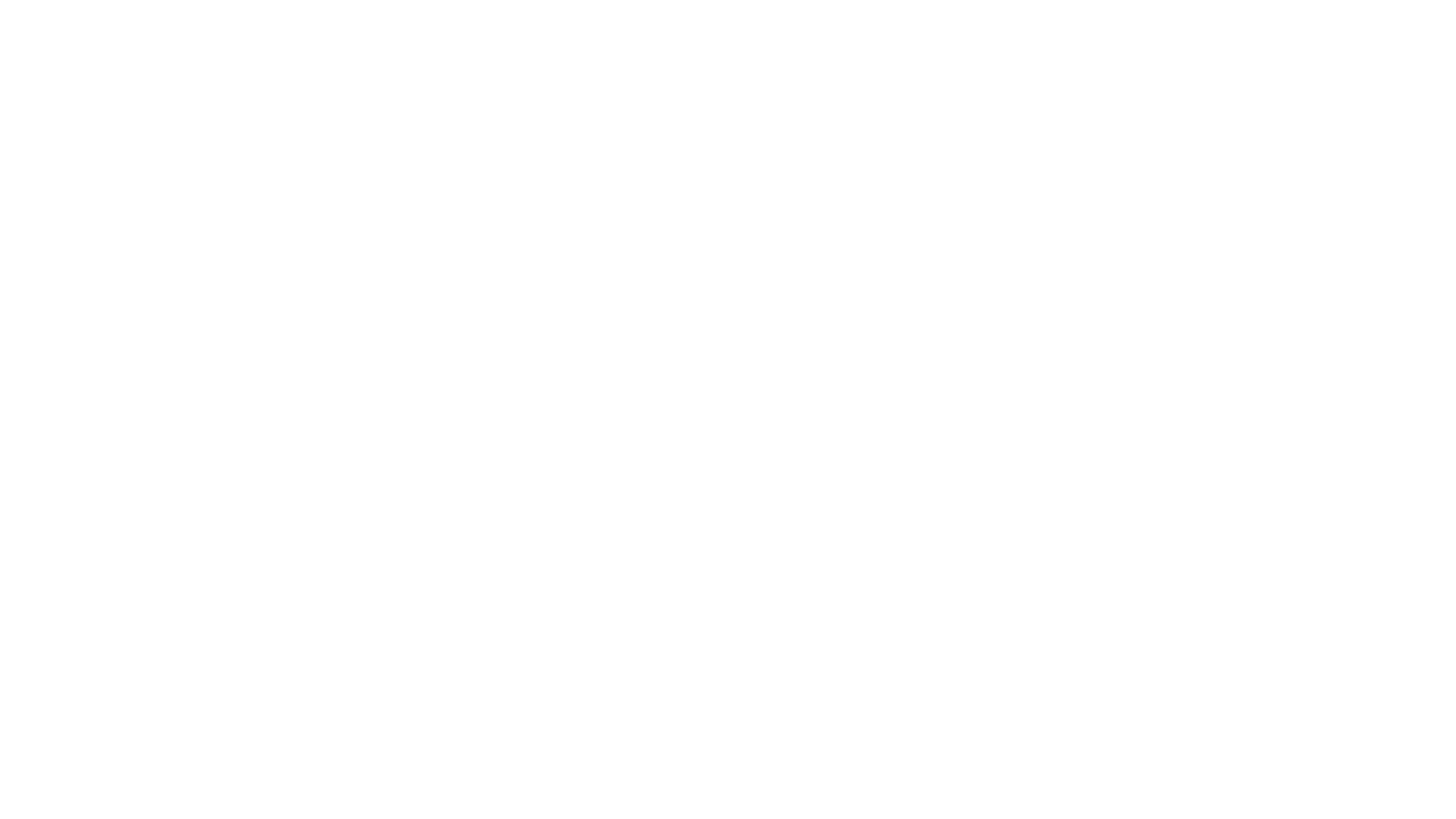 Wnioski z ankiet:
Wnioski z ankiet
użytkownikami są osoby w średnim wieku od 31 lat do 45 lat,
z terenu korzystają przede wszystkim osoby z okolicy i pobliskich osiedli,
badani mają raczej pozytywny stosunek do przestrzeni Małego Wąwozu,
dla użytkowników jest to przestrzeń spacerowa i według Nich brakuje udogodnień związanych z taką formą spędzania czasu wolnego np. ławki, utwardzony ciąg pieszy, miejsca do leżakowania
konieczne jest zadbanie o istniejącą zieleń, ewentualnie wskazanie na wprowadzenie nowych nasadzeń
wąwóz jest też ciągiem pieszym łączącym osiedla Piastowskie i Prusa, gdzie brakuje dogodnych zejść/przejść, 
przestrzeń nie koniecznie jest postrzegana jako miejsce spotkań, gdzie potrzebna byłaby rozbudowana infrastruktura 
mieszkańcy i pracownicy okolicznych instytucji wykazują zainteresowanie  punktami obserwacji przyrody, w tym np. tablicami edukacyjnymi, ułatwiającymi rozpoznawanie gatunków ,
osoby wyprowadzające psy nie chcą specjalnego wybiegu, ważny jest dostęp do koszy
teren jest postrzegany jako przestrzeń zaciemniona, dlatego potrzeba jest oświetlenia, ale nie ma licznych wskazań dotyczących potrzeby monitoringu, z terenu korzystają przede wszystkim osoby z okolicy czy sąsiadujących osiedli w dzielnicy Rury,
wąwóz ma być miejscem do wielofunkcyjnego i międzypokoleniowego wypoczynku w otoczeniu naturalnej przyrody, bez narzucania ściśle określonych aktywności
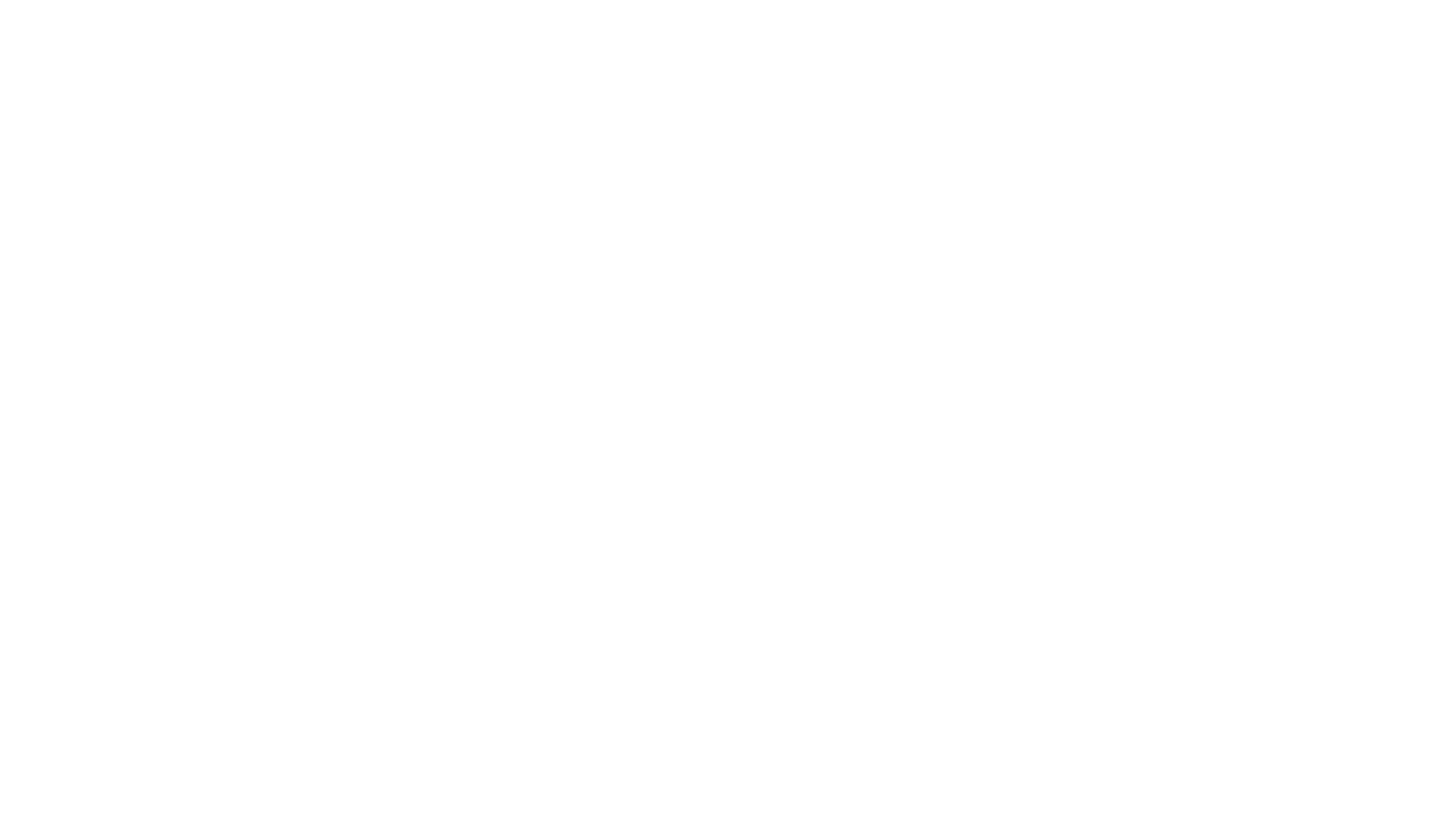 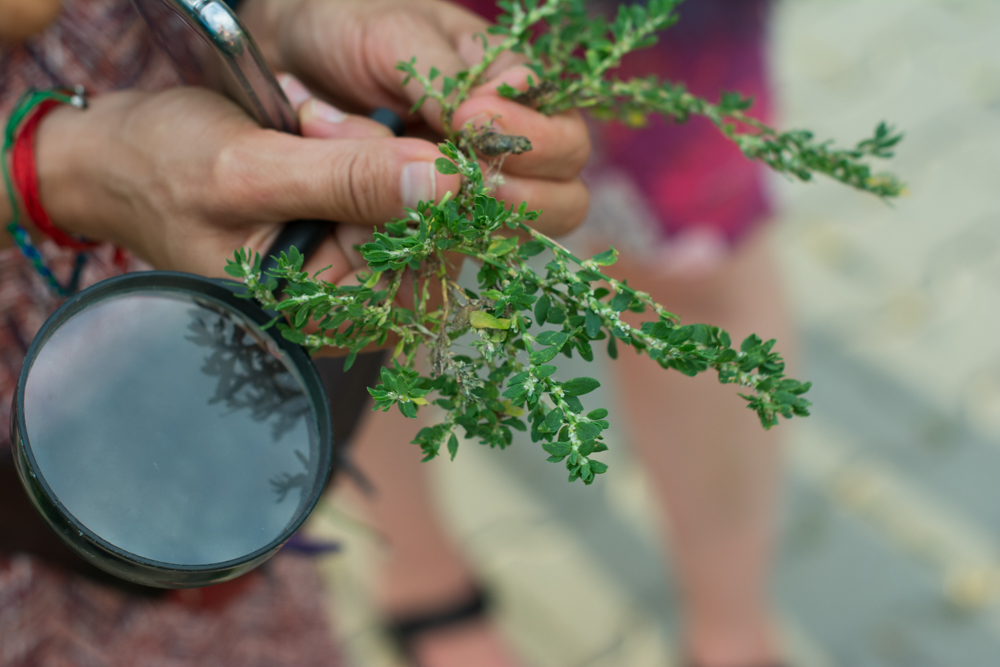 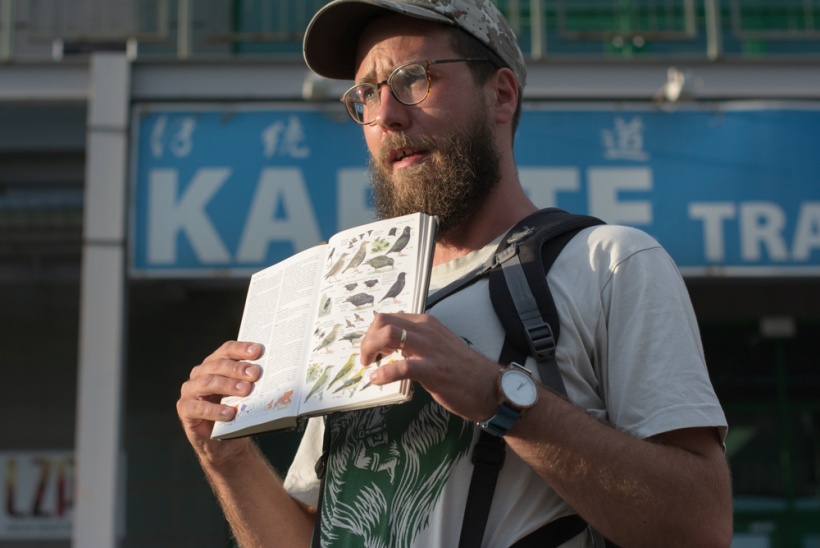 Spacery
Spacery pozwoliły poznać i docenić bogactwo przyrody w małym wąwozie. Razem z ornitologiem i botaniczką analizowaliśmy występujące tutaj gatunki. Efekty spacerów w postaci listy gatunków odnaleźć możemy w publikacji.
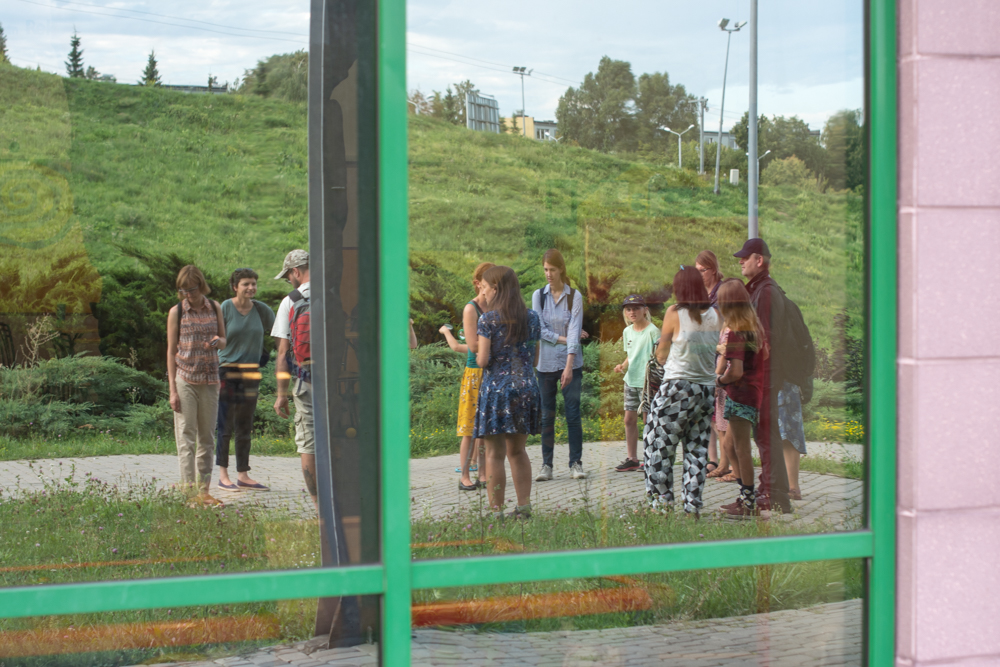 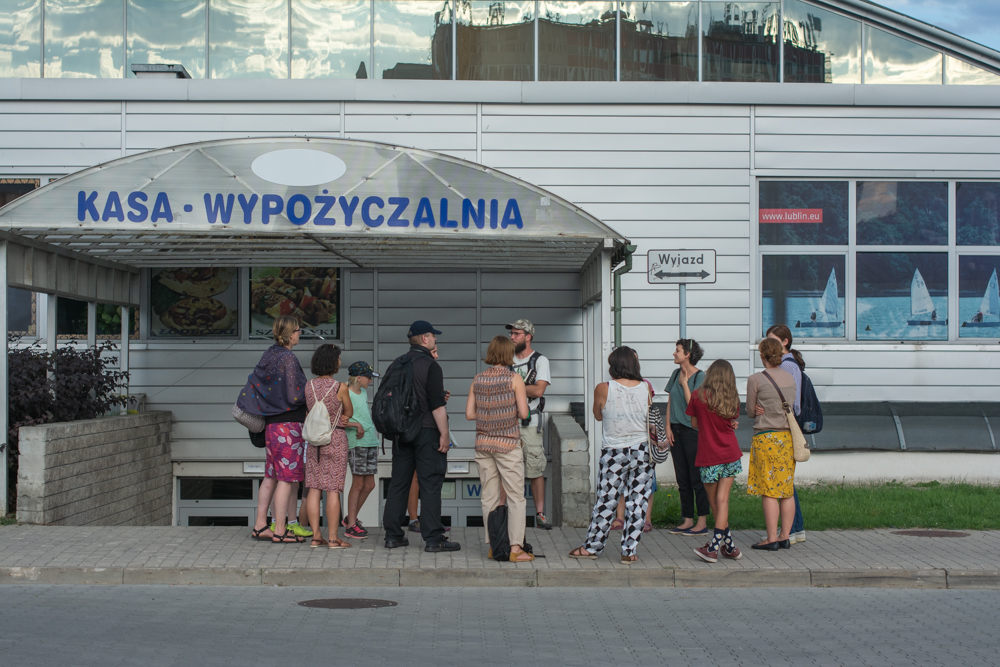 Kierunki zagospodarowania // układ stref
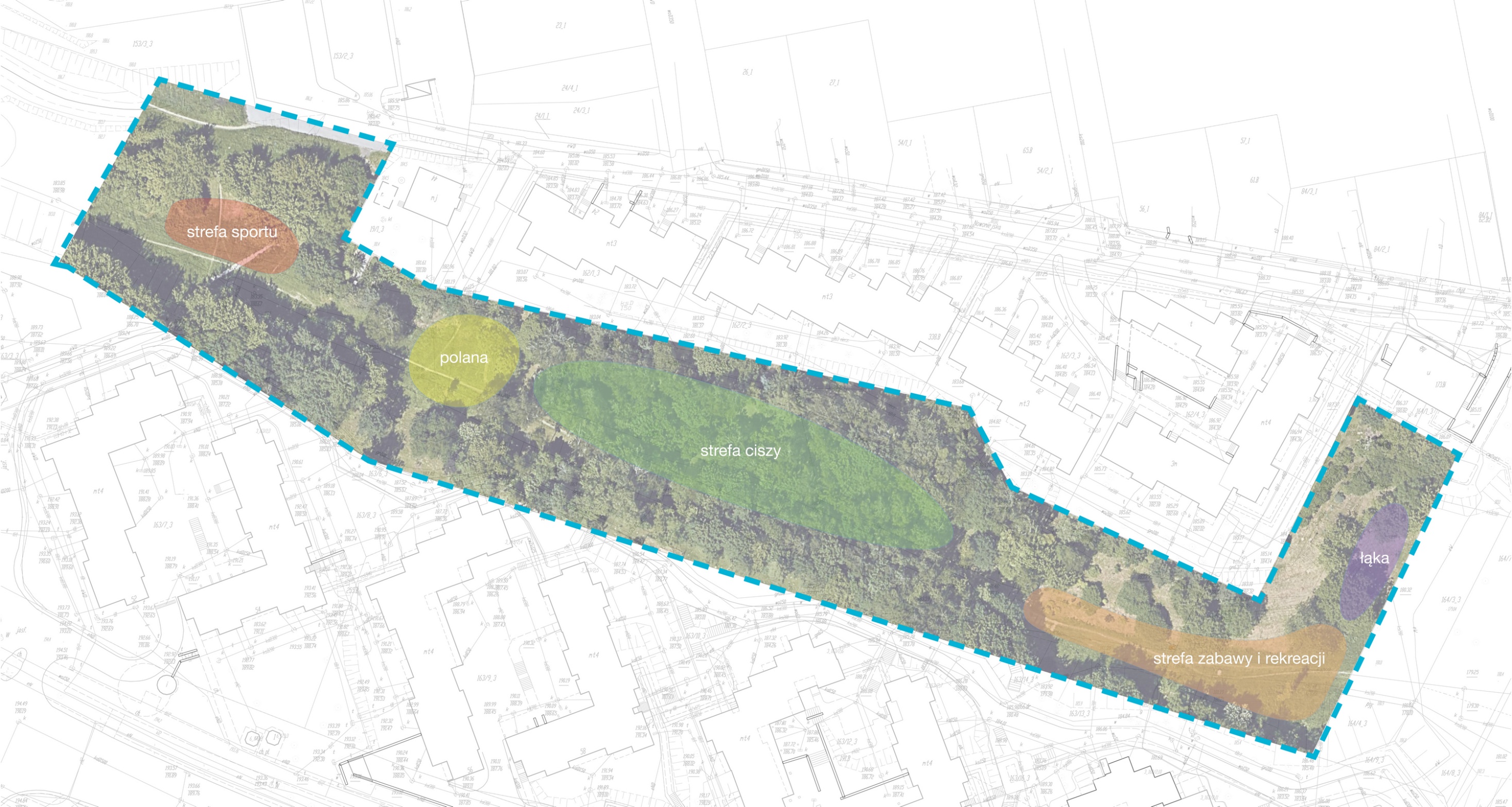 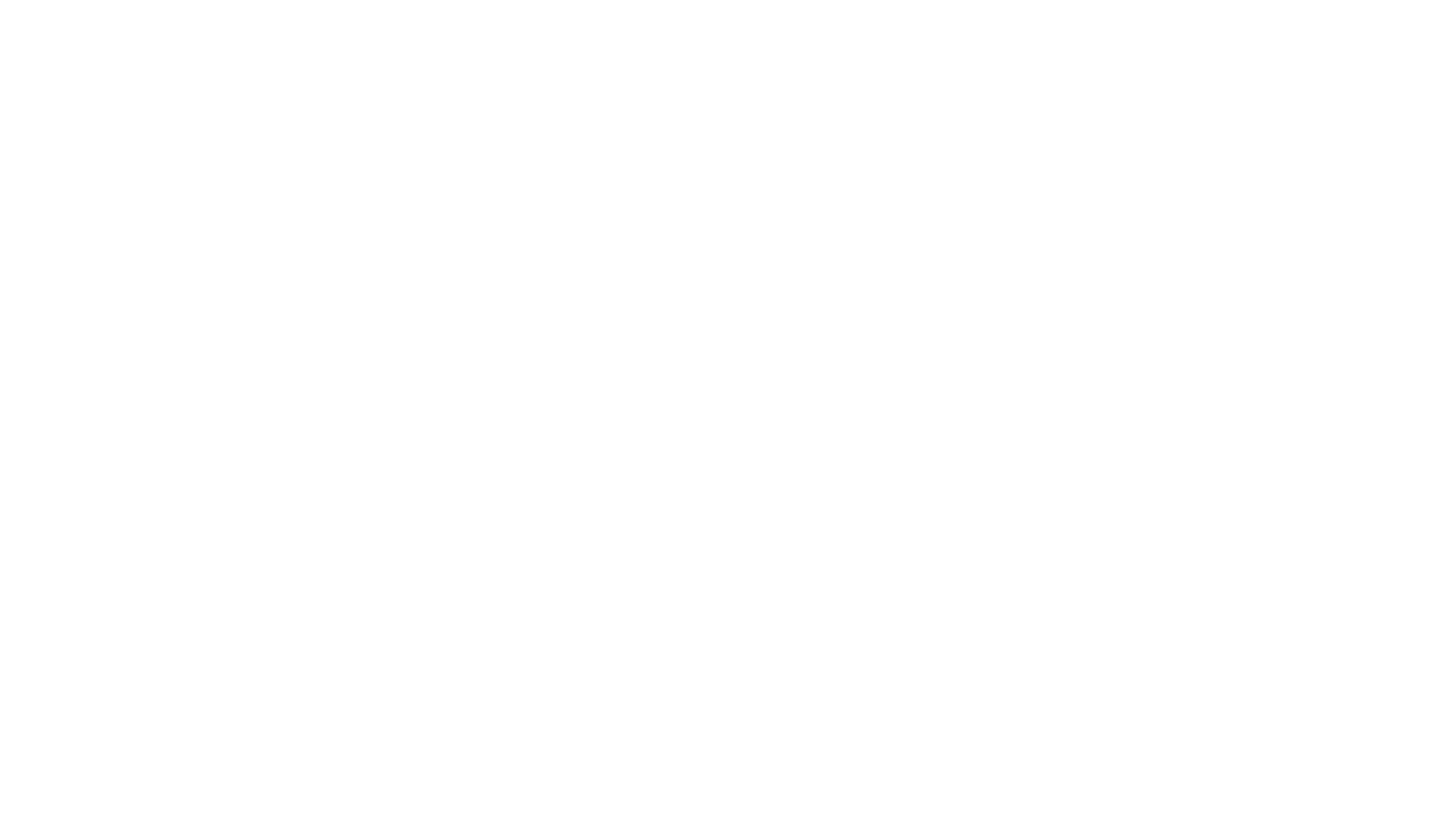 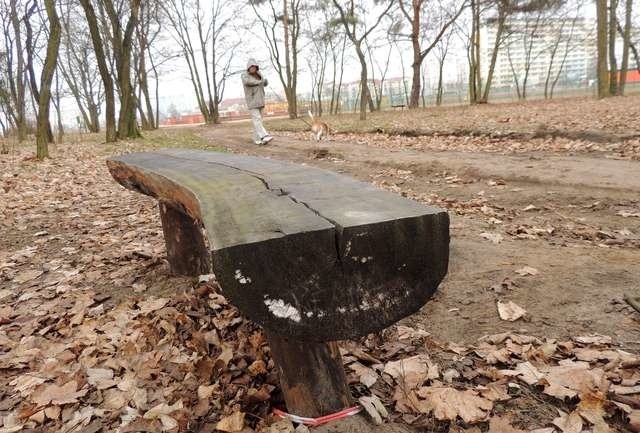 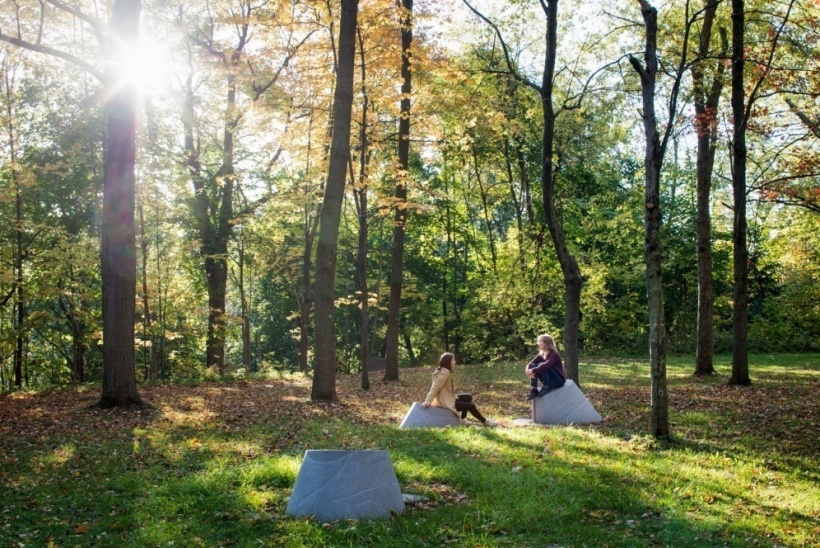 Strefa ciszy
Strefa w  środkowej części wąwozu zachowująca dotychczasowy leśny charakter z elementami małej architektury: siedziskami, punktami obserwacji przyrody, poidełkami dla zwierząt.
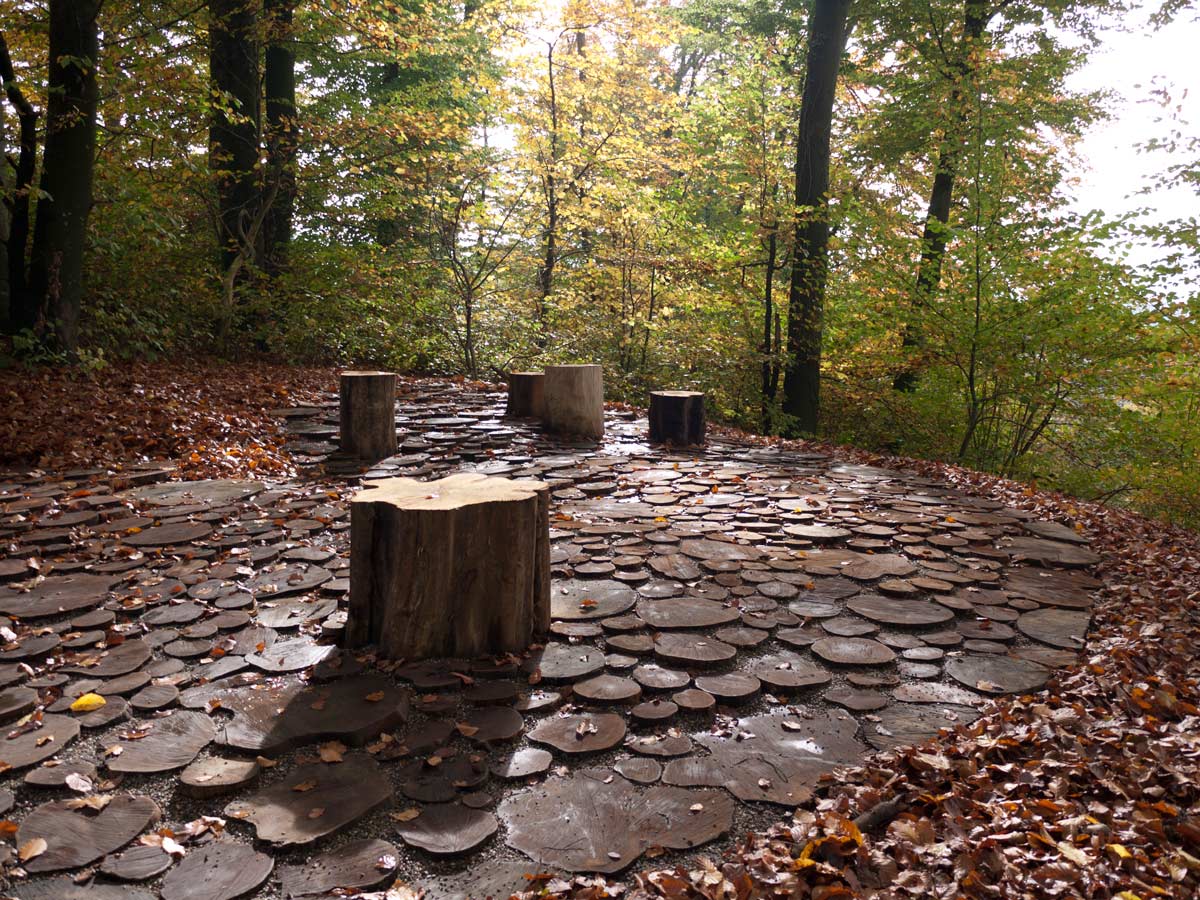 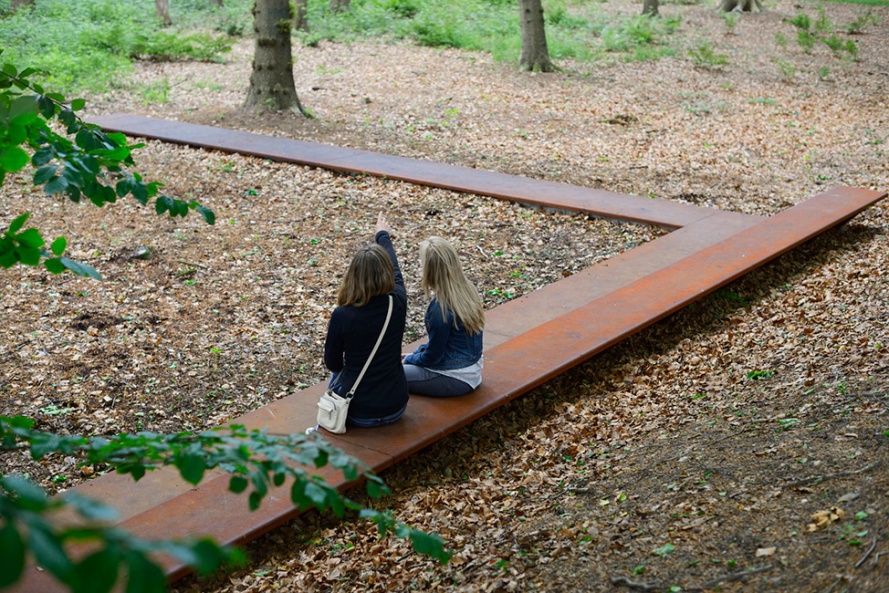 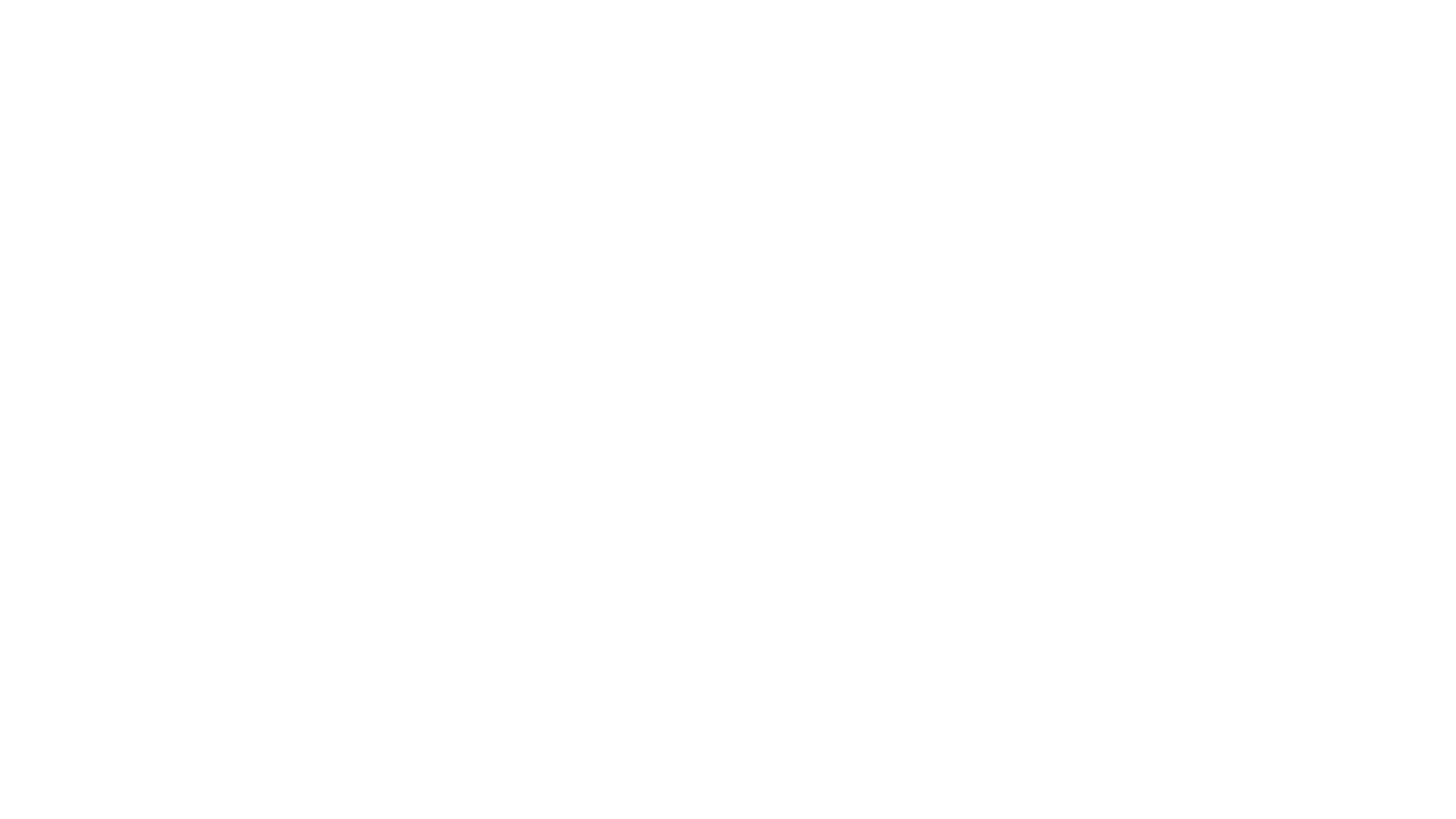 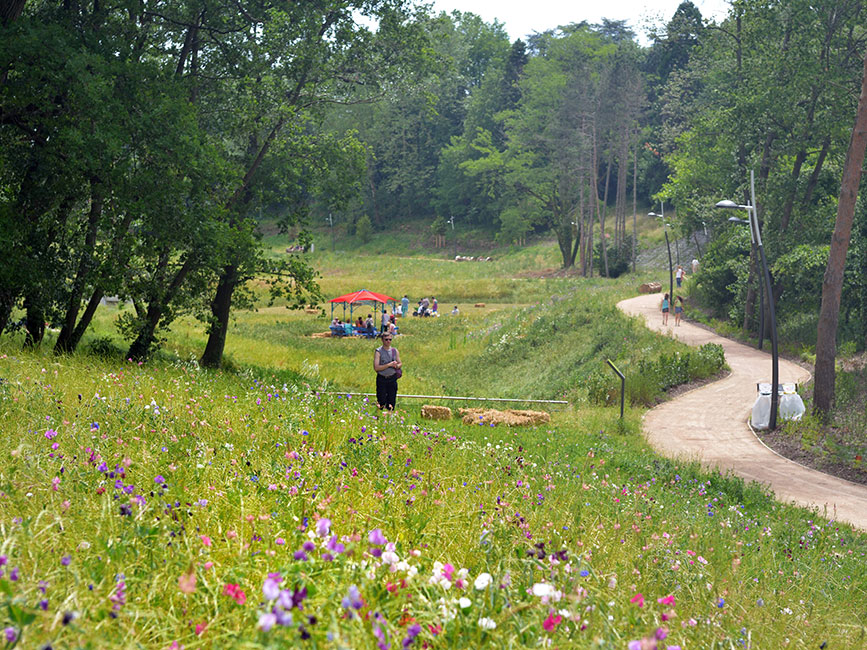 Strefa naturalnej łąki
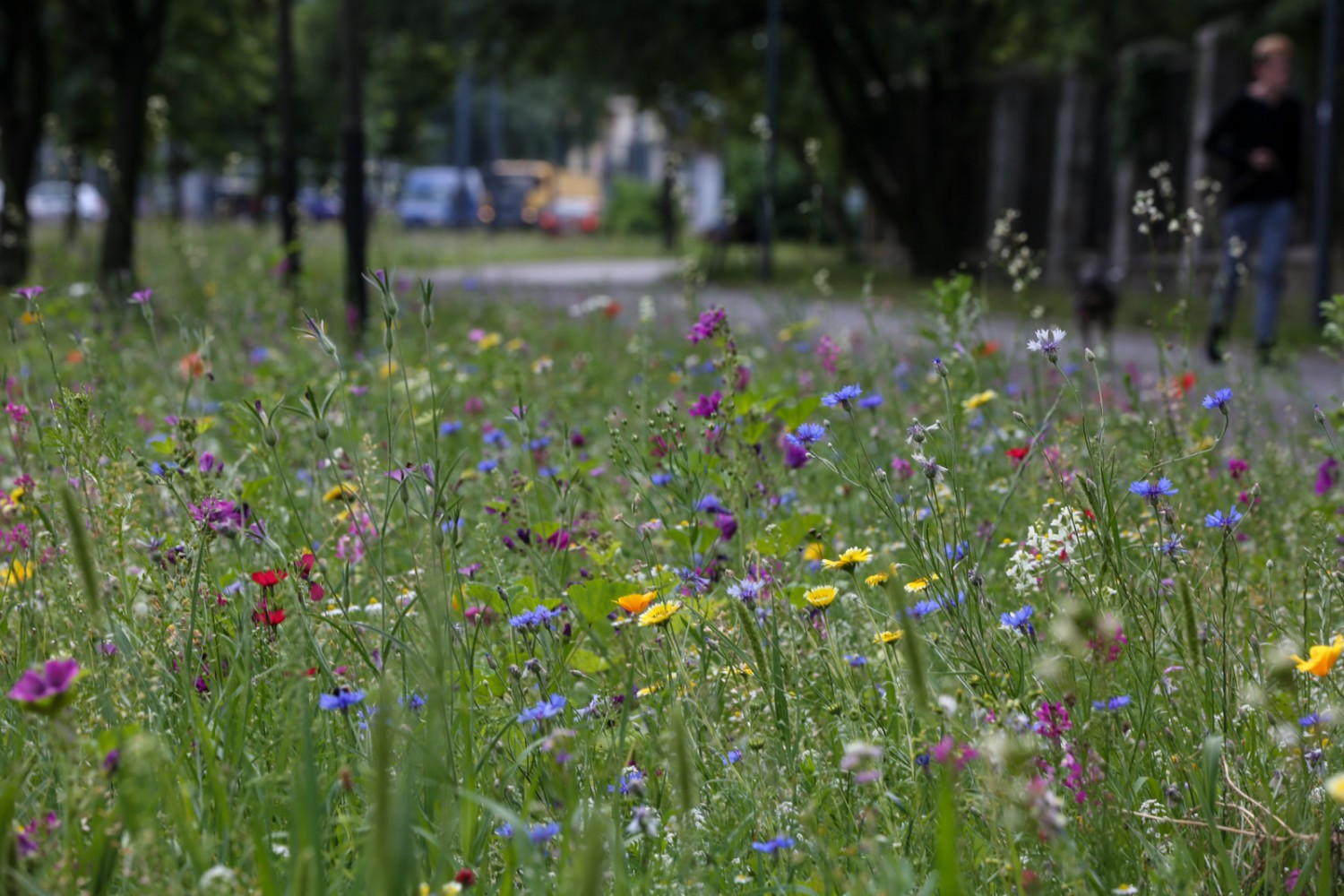 Otwarta przestrzeń łąk kwietnych, trawników ekstensywnych pozwalająca na swobodny spacer, wprowadzająca dodatkowy efekt estetyczny i zapachowy.
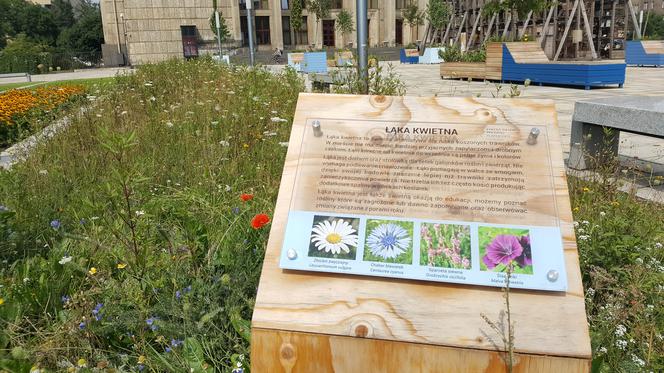 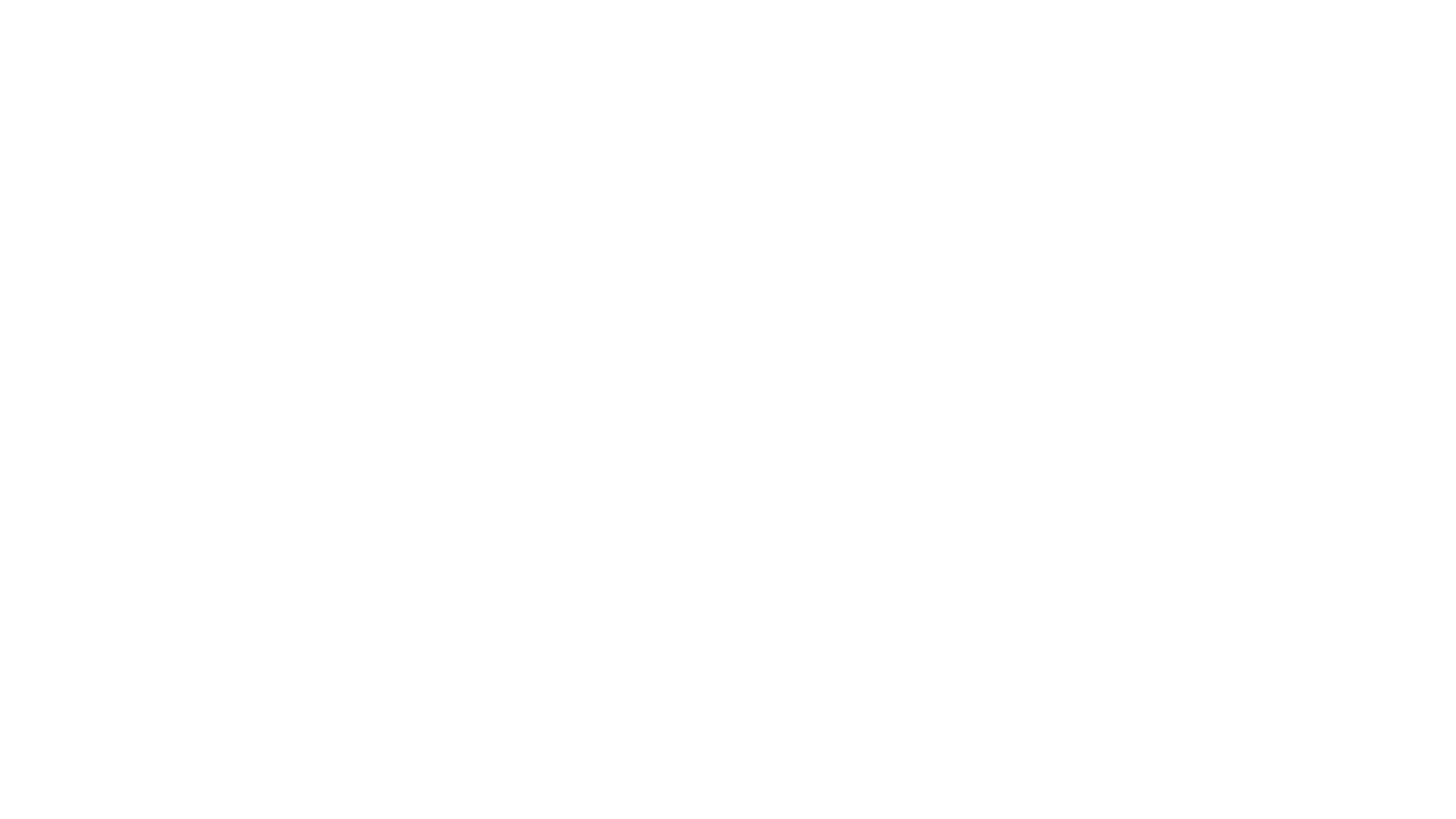 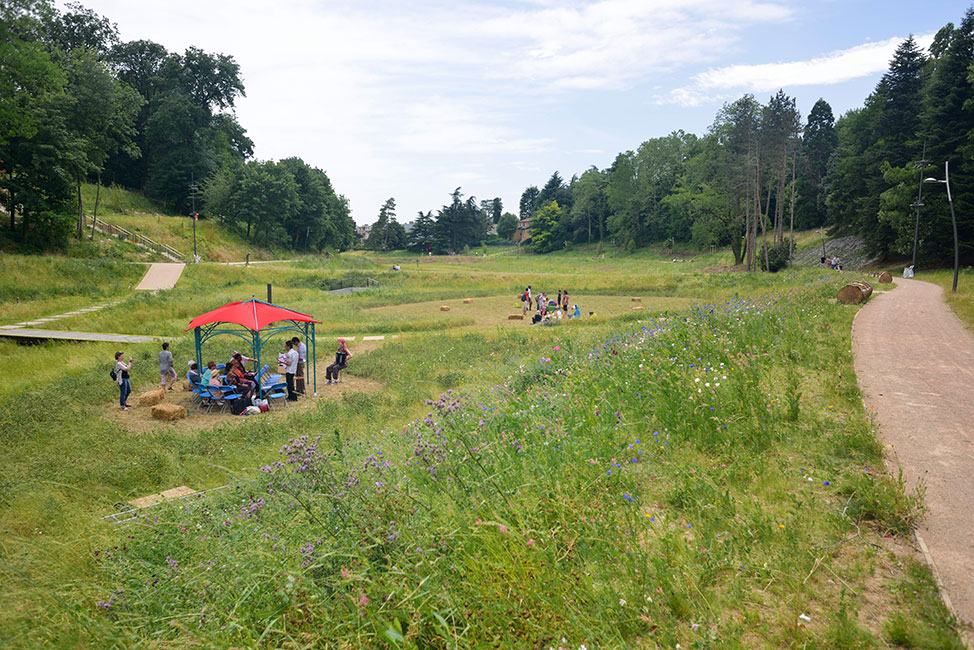 Polana śródleśna
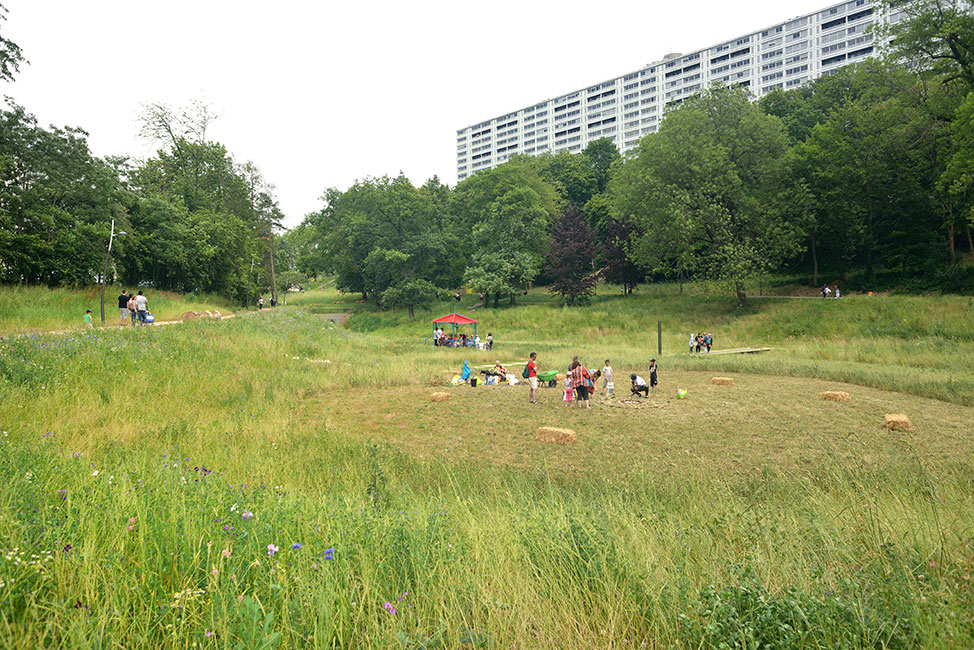 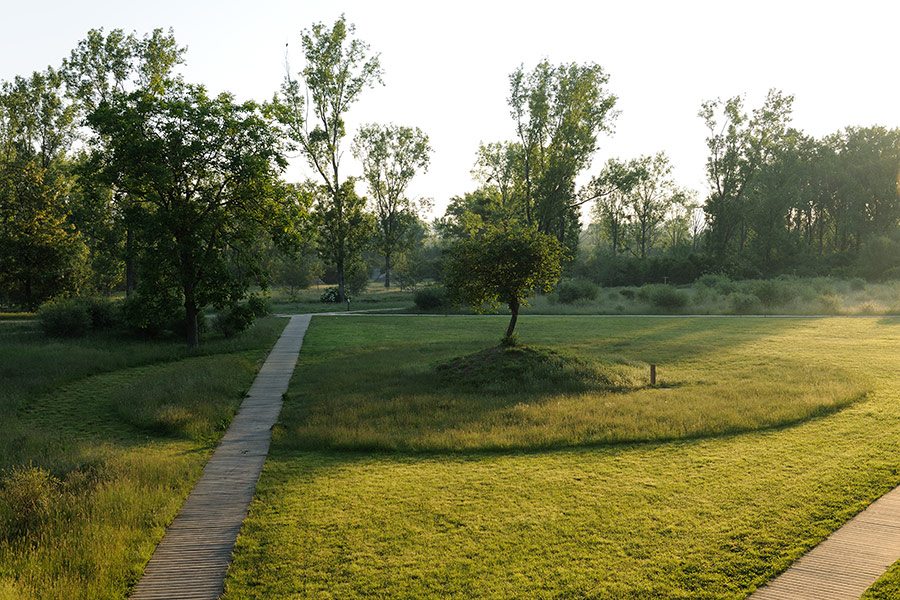 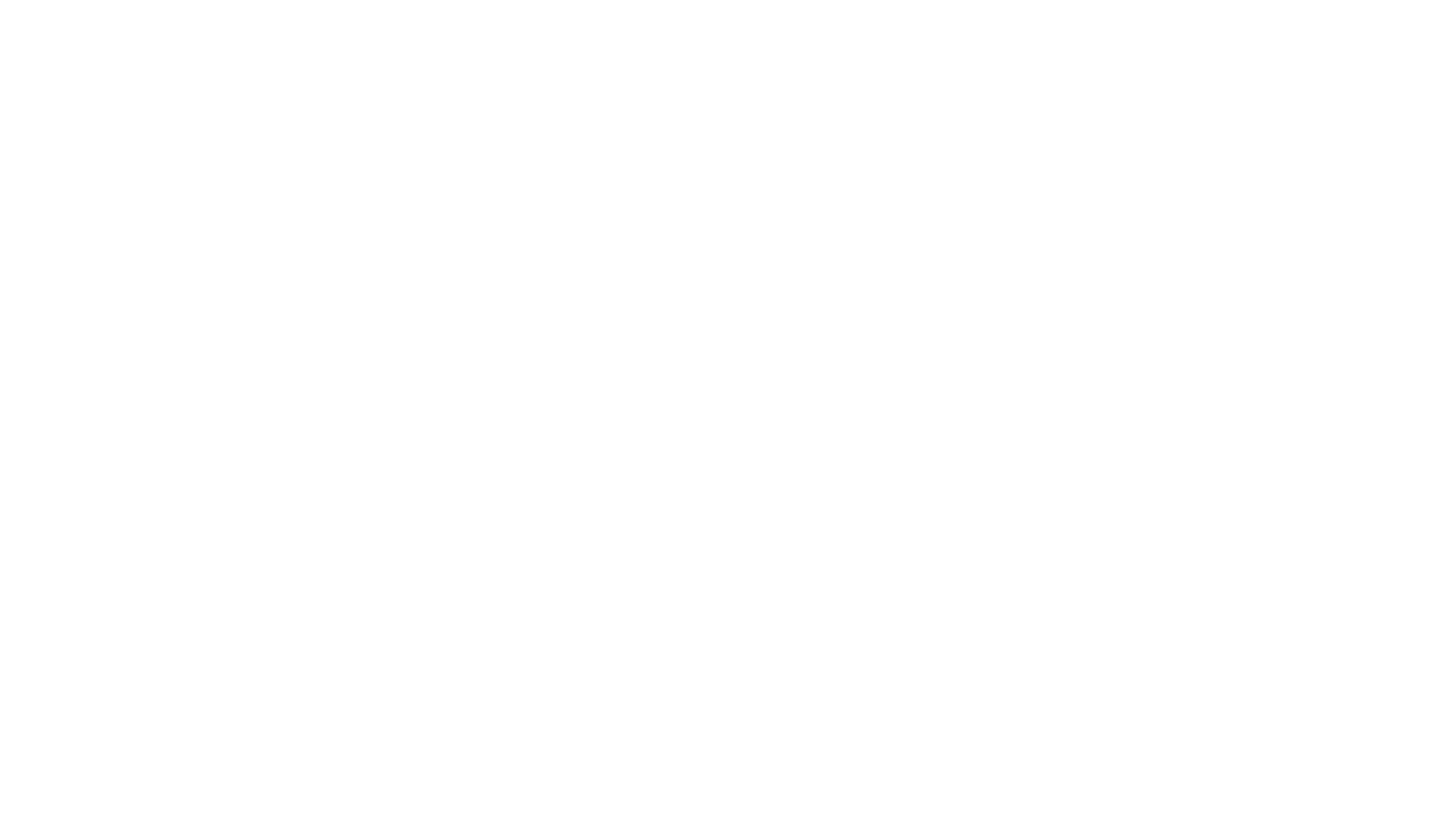 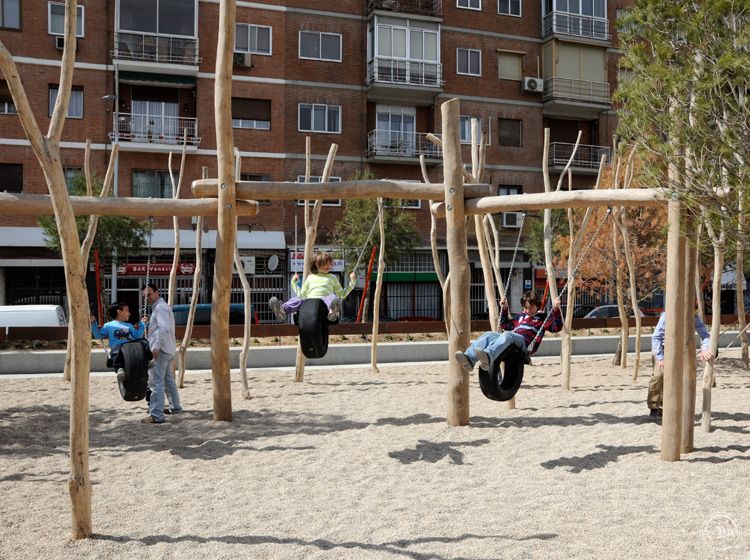 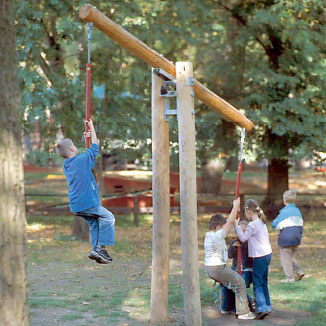 Strefa rekreacji i zabawy
Przestrzeń z naturalnym placem zabaw, miejscami do leżakowania, gier i zabaw zespołowych (np. dysk, badminton).
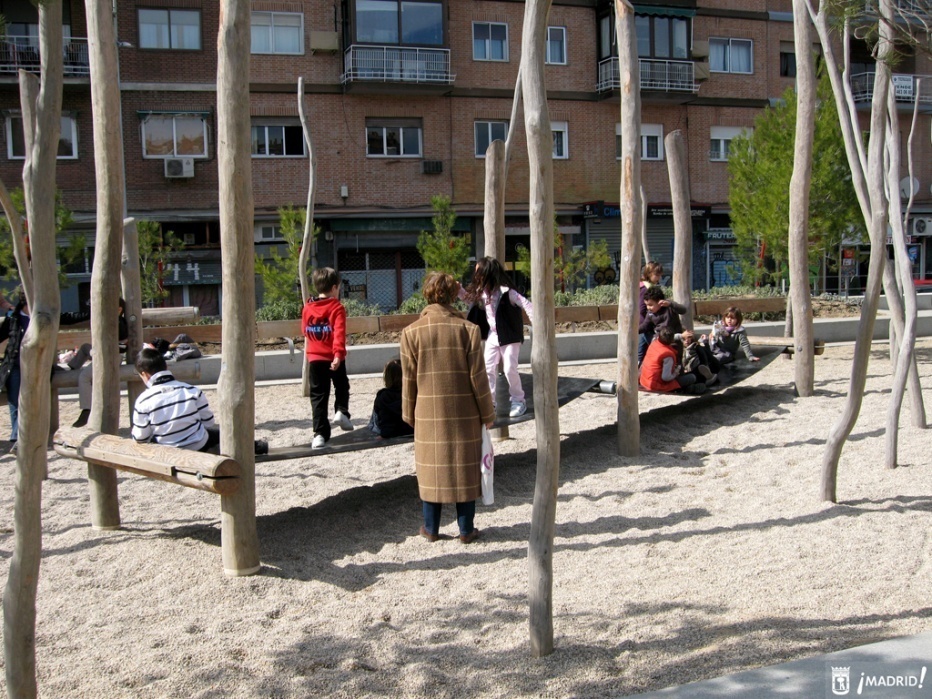 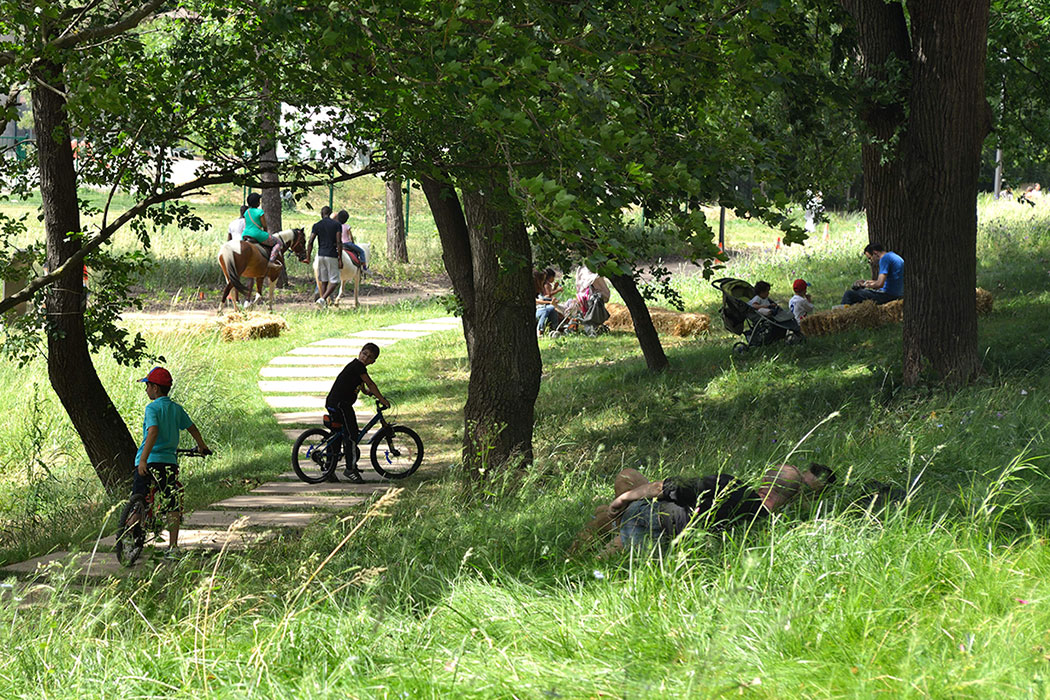 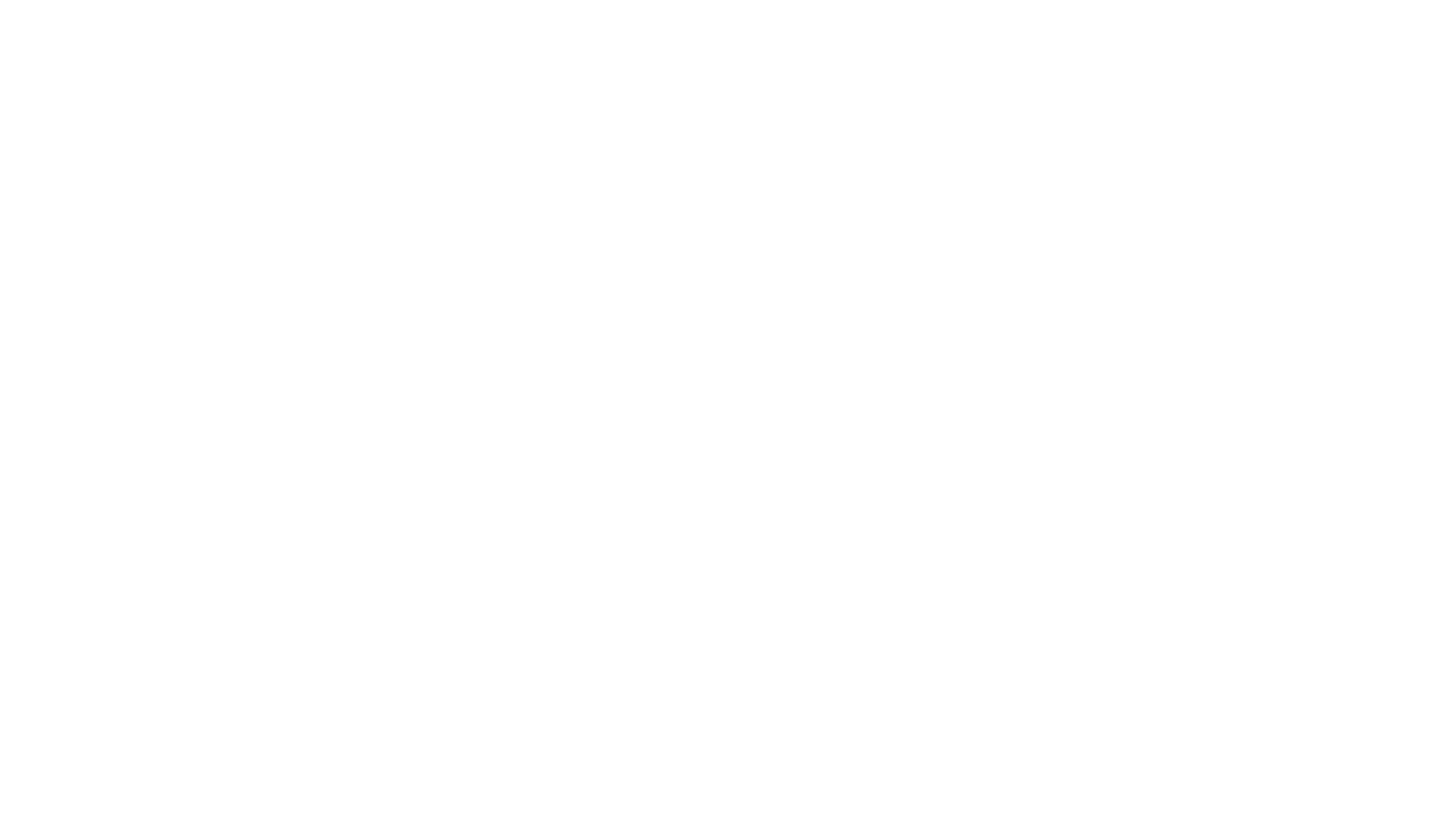 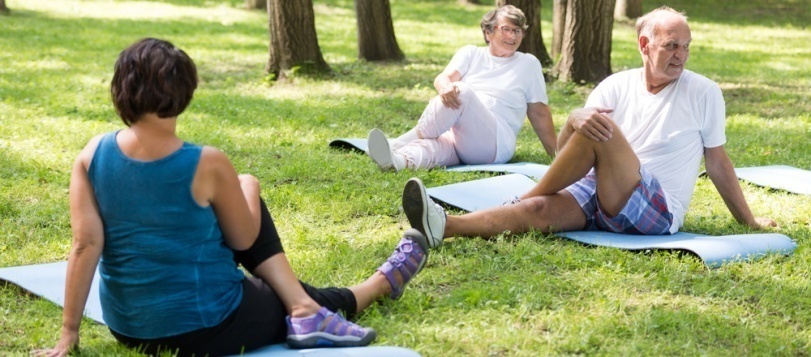 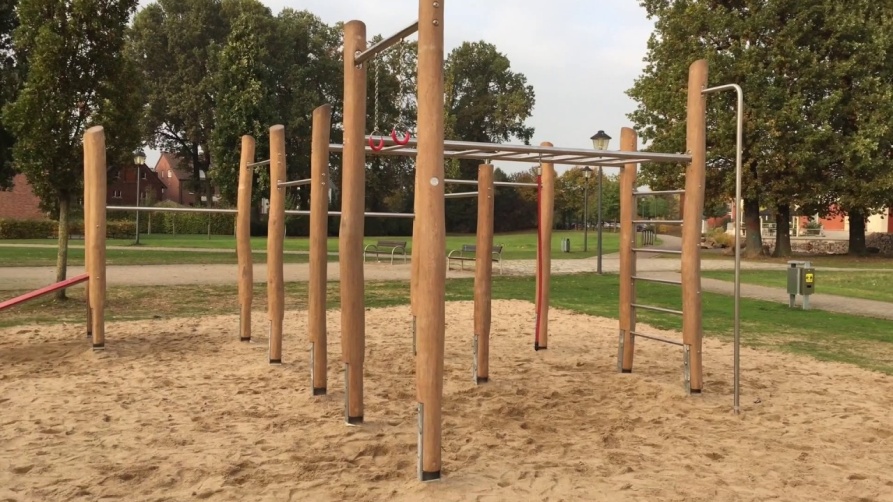 Otwarta przestrzeń z urządzeniami do ćwiczeń na świeżym powietrzu.
Strefa sportu
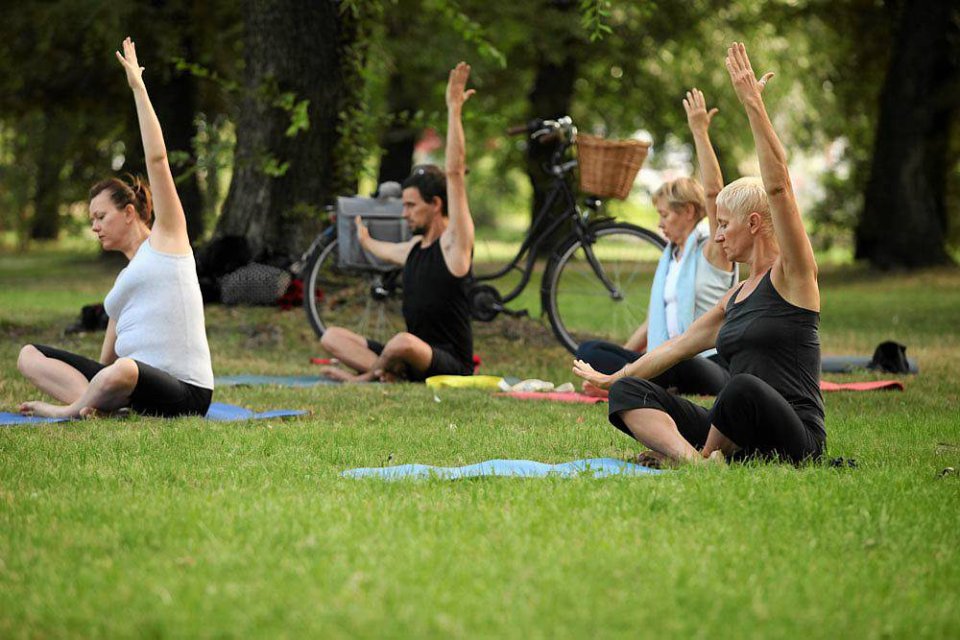 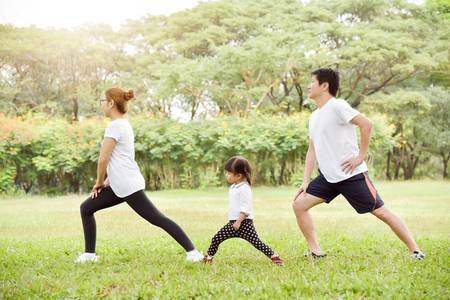 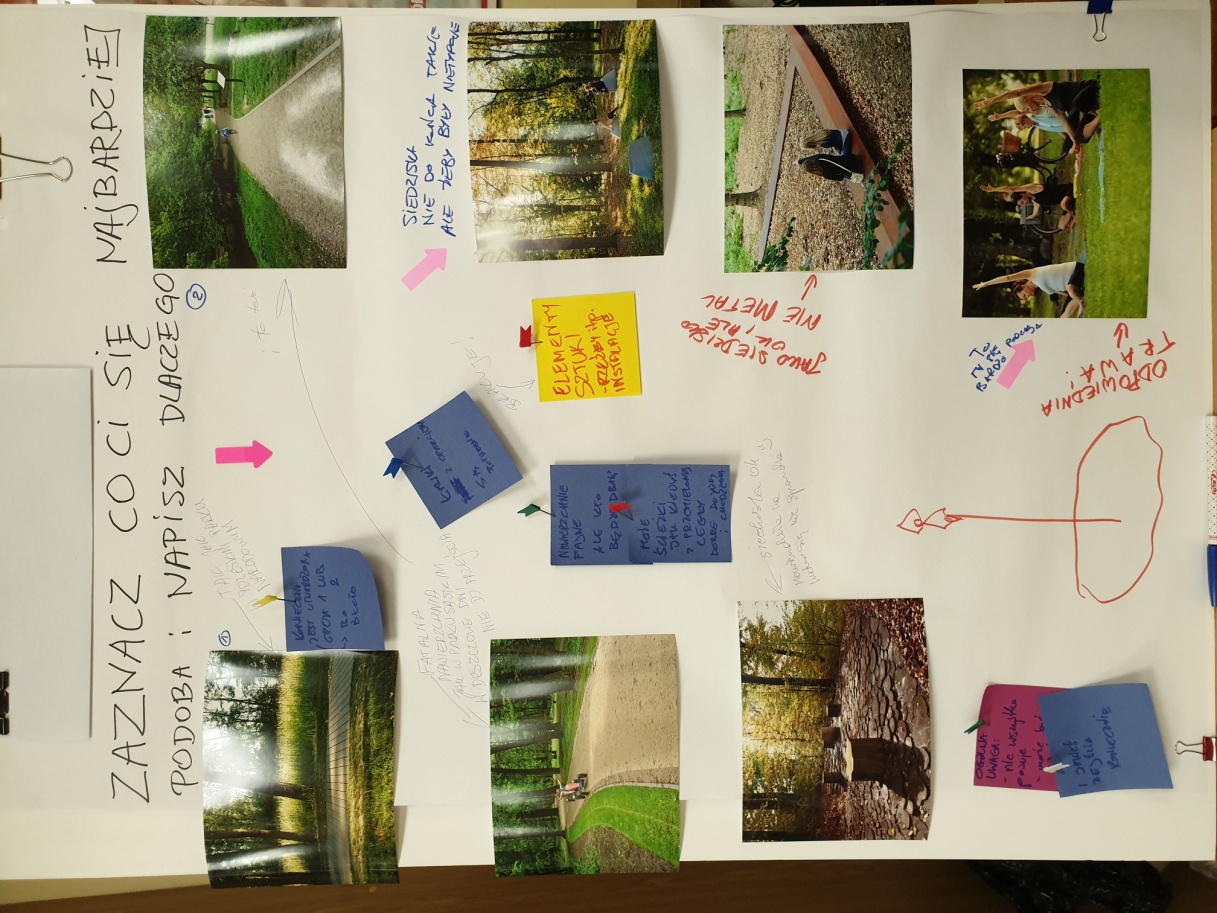 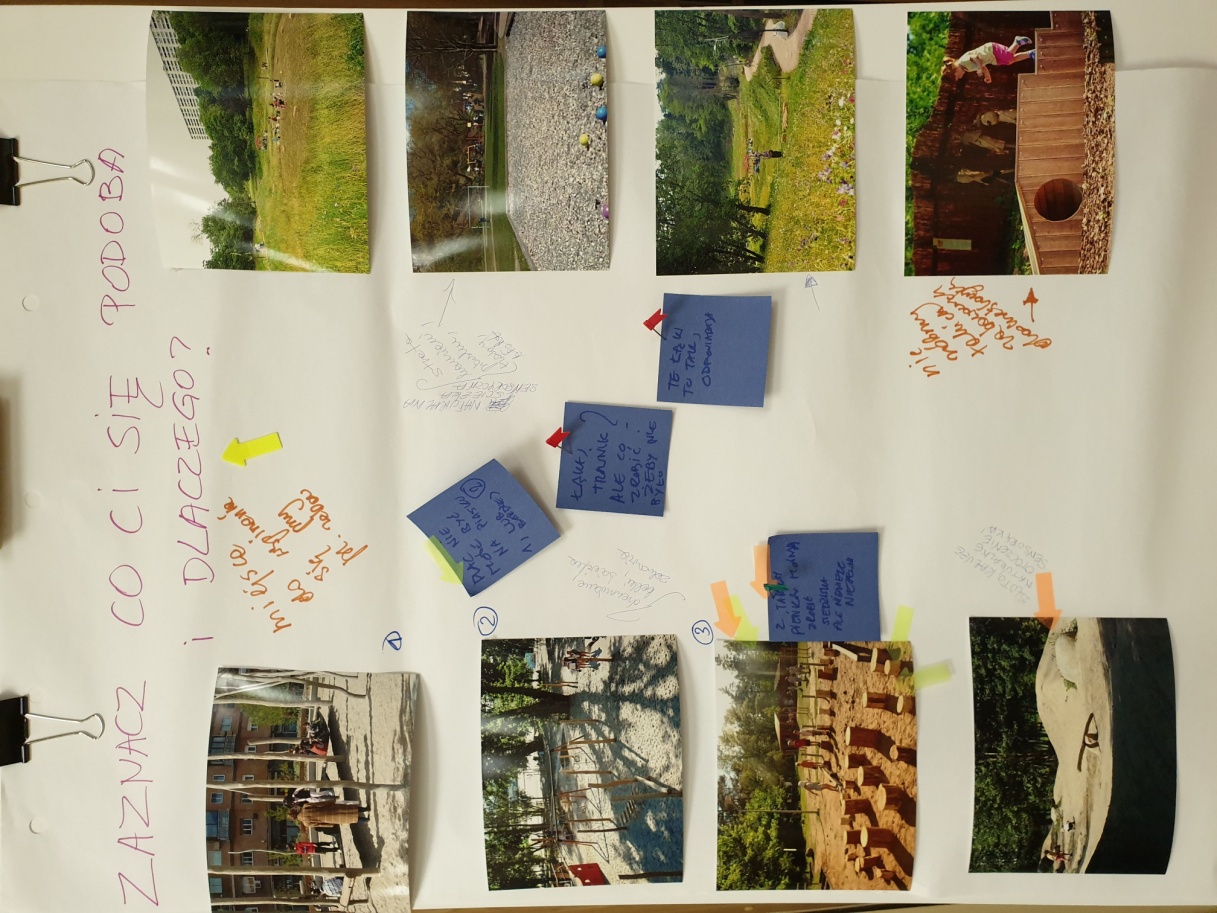 Wnioski po spotkaniu 30 września
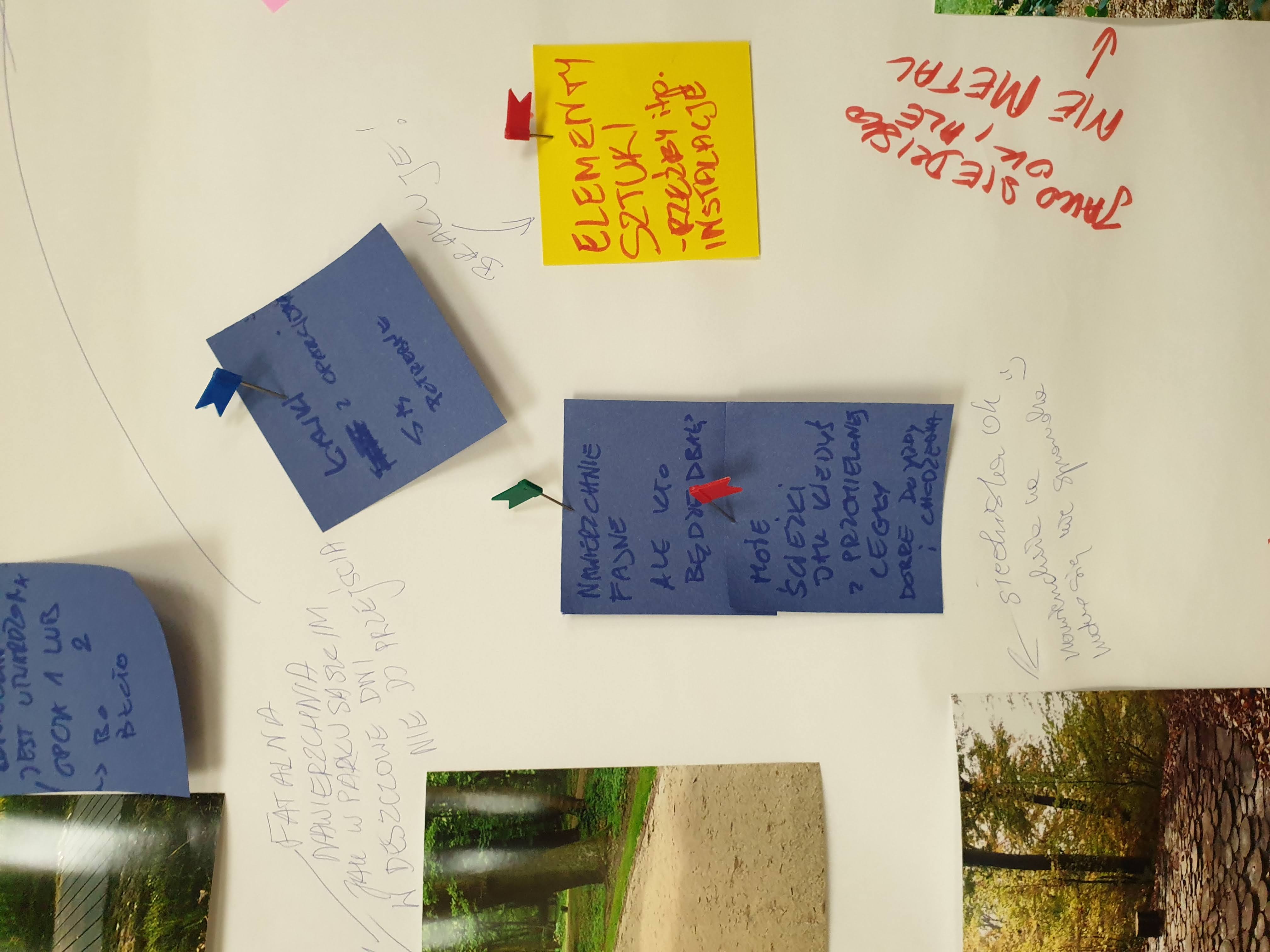 Wnioski po spotkaniu 30 września
Wnioski po spotkaniu 30 września
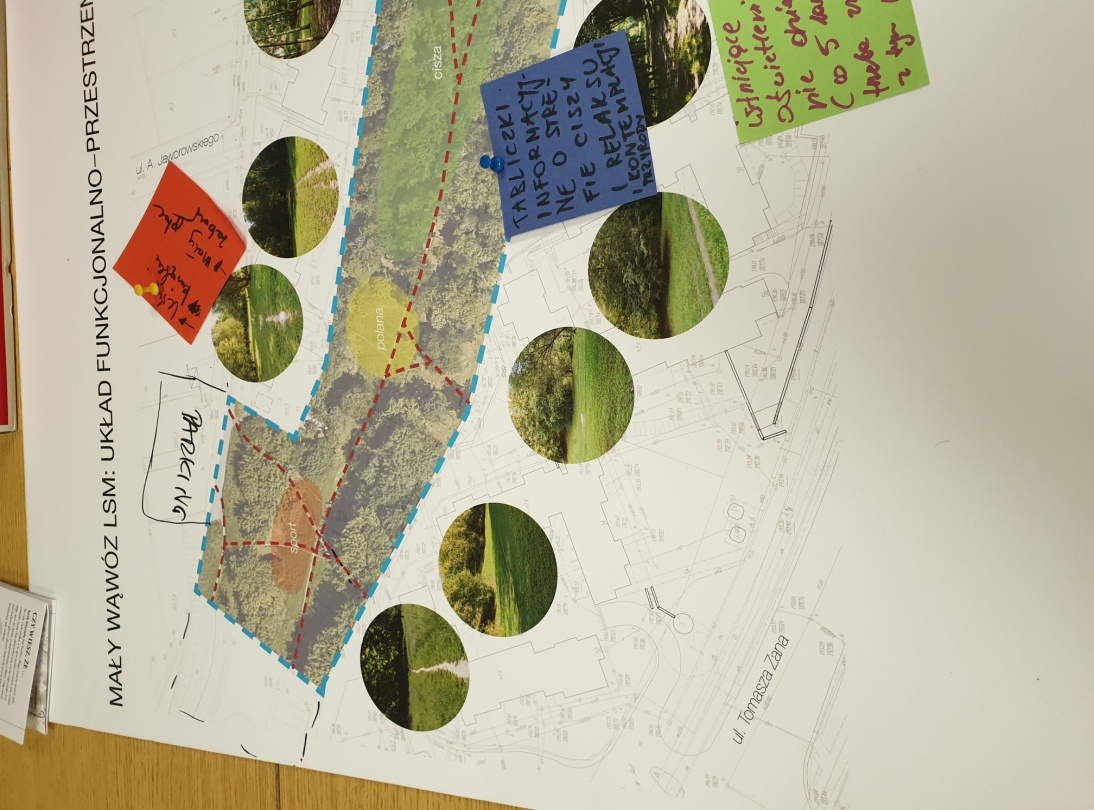 Główne wnioski po spotkaniu 30 września
Według planu zagospodarowania pracowni doc. Romualda Dylewskiego, tereny wąwozu oraz przylegającej mu Hali MOSiR miały pełnić funkcje sportowe, wielu mieszkańcom zależy na ich zachowaniu, wprowadzeniu utwardzonej ścieżki dla biegaczy i zachowaniu terenu takiego jakim jest…(dawny trener sportowy sugerował, że można się rozciągać o pieńki drzew).
Proponowane naturalne place zabaw bądź ich elementy mają być pomyślane w sposób ekonomiczny, by realizacja była możliwa.
Wśród kwestii dodatkowych pojawiały się oświetlenie, osuszenie dołu doliny i kwestie bezpiecznych zejść, wielofunkcyjnych siedzisk w tym dla osób starszych, koszy dla psów.
Powracał postulat uprzątnięcia terenu.
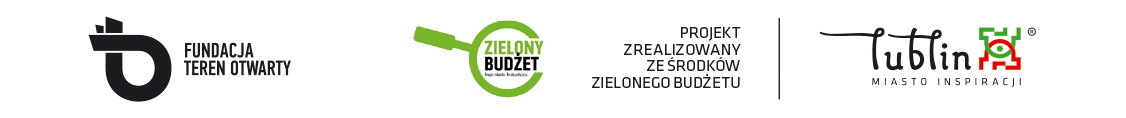 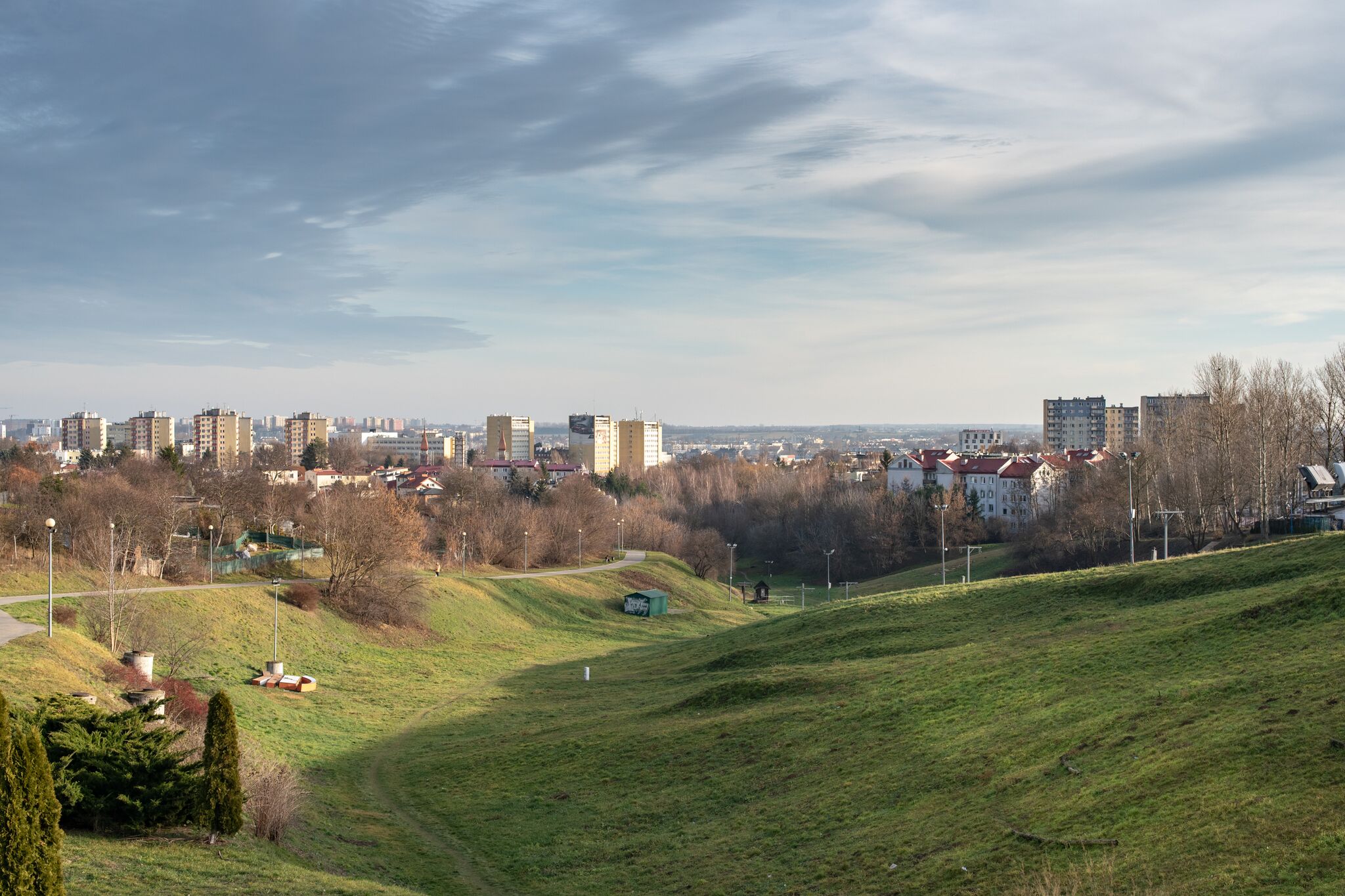 Mały Wąwóz LSM –  Koncepcja Zagospodarowania Terenu
Mały Wąwóz LSM to teren o wysokiej wartości przyrodniczej. Jest miejscem ogólnodostępnym i naturalnym, gdzie sposób funkcjonowania określają sami mieszkańcy poprzez swe aktywności. Dlatego też bardziej niż spektakularne działania przestrzenne, potrzebna jest wrażliwie stymulowana ewolucja i dobrze zaplanowana „akupunktura” tej przestrzeni, by zachować jej tożsamość i walory. 

„Mniej znaczy więcej” - to podejście stało się podstawą założeń projektowych.
Mały Wąwóz LSM –  Koncepcja Zagospodarowania Terenu
Zgodnie z wynikami konsultacji społecznych wszystkie proponowane zmiany mają charakter ekstensywny, nie zaburzający obecnego, naturalistycznego charakteru parku. 
Idea kształtowania terenu wąwozu opiera sie na 2 zasadach :
 ochronie i udostępnianiu walorów przyrodniczych terenu, gdzie fauna i flora jest wartością nadrzędną
 swobodnej rekreacji w naturalnym otoczeniu
Mały Wąwóz LSM –  główne rozwiązania projektowe
podkreślenie walorów przyrodniczych i wzbogacenie bioróżnorodności poprzez stworzenie wielowarstwowej struktury układów roślinnych – wprowadzenie runa parkowego, trawników ekstensywnych, łąk kwietnych, skupin krzewów będących miejscem schronienia i pożywienia dla  zwierząt
 uczytelnienie struktury przestrzennej i funkcjonalnej w oparciu o schemat stref – sportu, rekreacji, ciszy
 wprowadzenie dodatkowych funkcji rekreacyjnych w tym m.in. przygodowego placu zabaw, urządzenia do kalisteniki 
 wprowadzenie elementów małej architektury – ławek, leżaków, hamaków, koszy
 utwardzenie przedeptów nawierzchnią mineralną, o jasnej naturalnej kolorystyce
Mały Wąwóz LSM –  ogólne założenia kształtowania szaty roślinnej
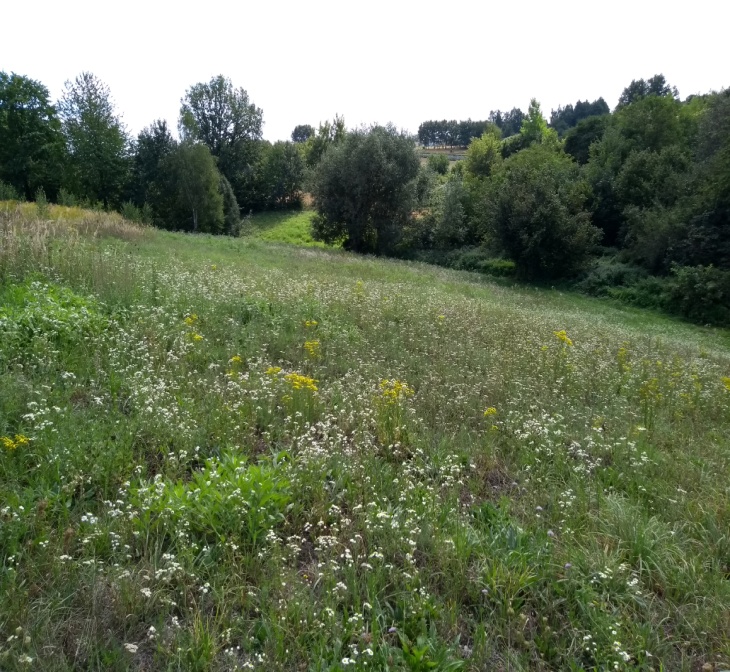 Szata roślinna wąwozu wymaga kształtowania przez prowadzenie właściwej gospodarki drzewostanem, wprowadzenie runa pod koronami drzew, odpowiednie nasadzenia krzewów oraz roślinności zielnej, łąkowej i trawiastej uwzględniające rodzaj 
i charakter siedliska. Dzięki temu zostanie osiągnięty efekt naturalności, wpisujący się w nurt Natural Landscaping, ale przede wszystkim spójności, bez względu na funkcje i przeznaczenie poszczególnych fragmentów wąwozu.
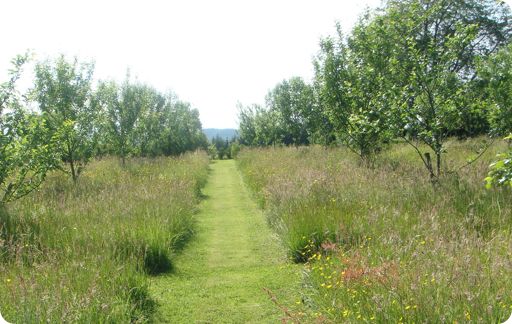 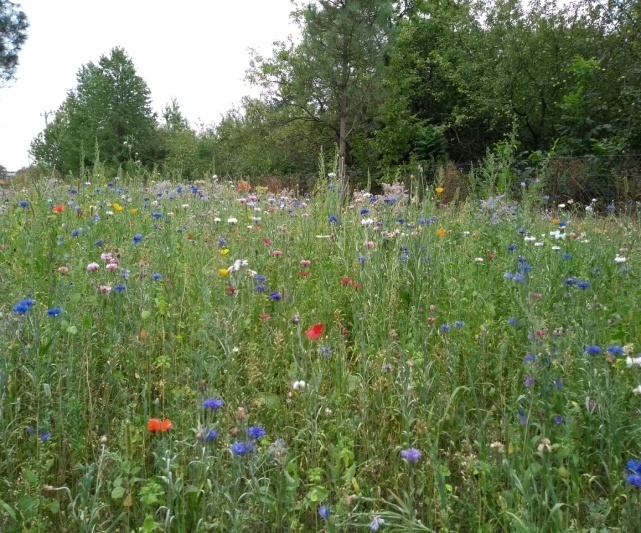 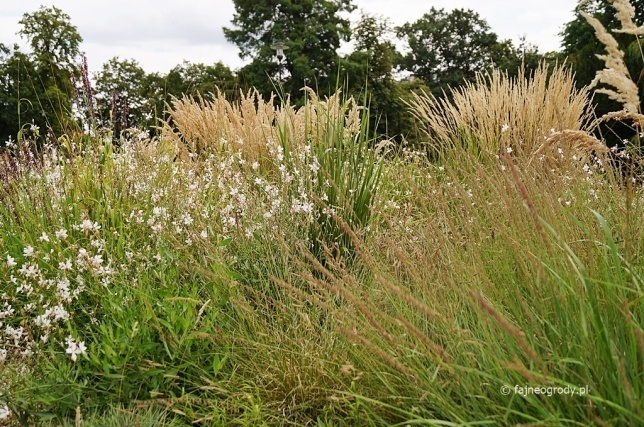 Mały Wąwóz LSM –   zastosowane  materiały
Proponowane działania projektowe na terenie wąwozu uwzględniają zastosowanie materiałów naturalnych:
przepuszczalne nawierzchnie na ciągach komunikacyjnych ( nawierzchnia mineralna typu terra way)
 elementy małej architektury, oraz urządzenia zabawowe wykonane z drewna rodzimego
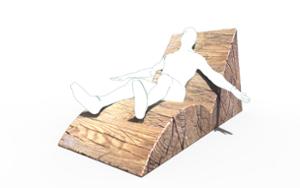 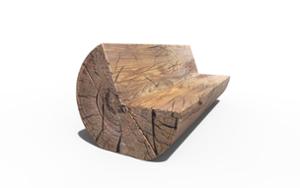 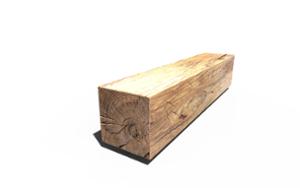 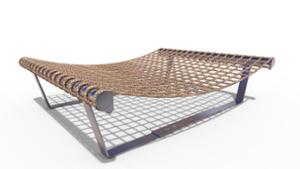 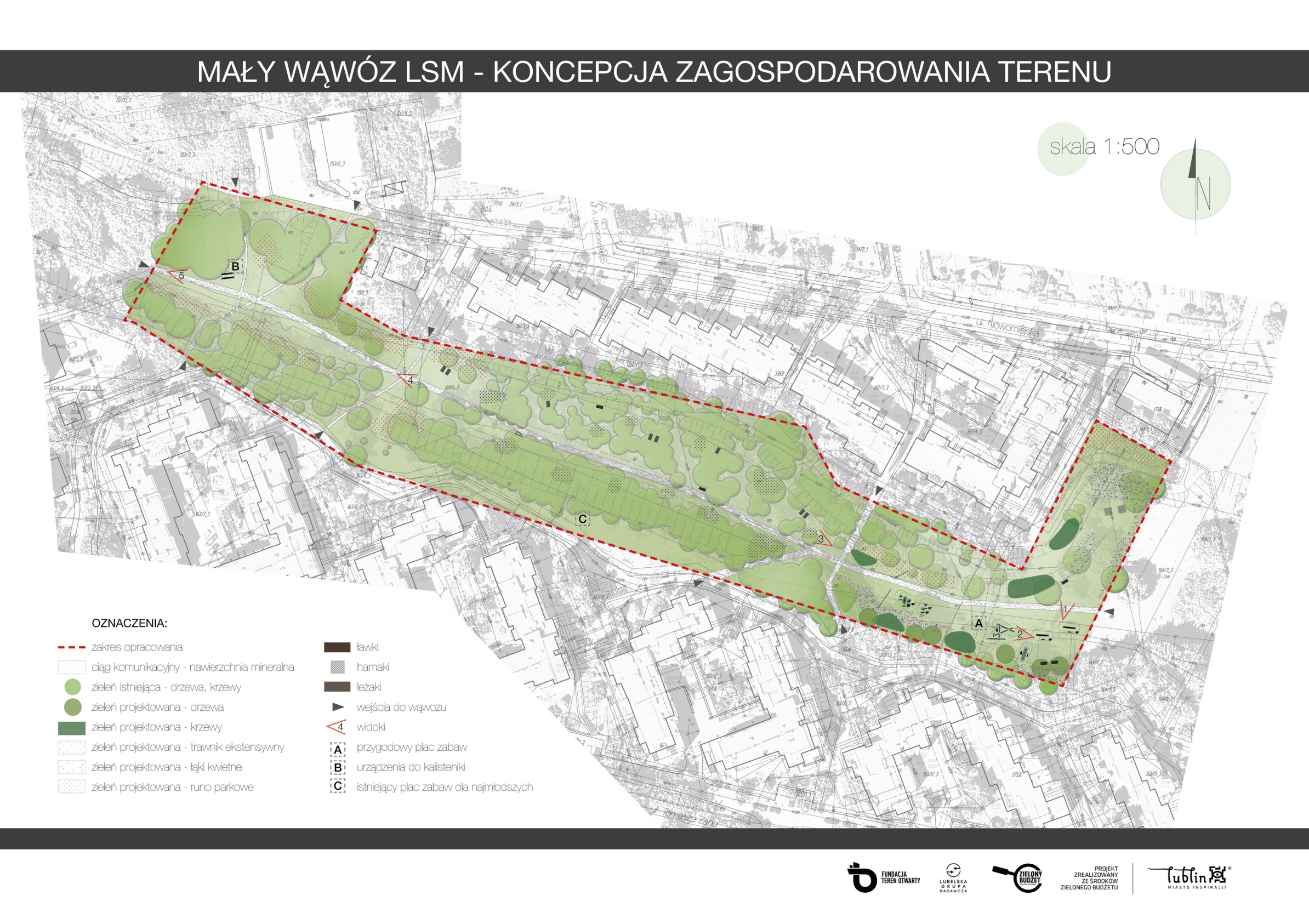 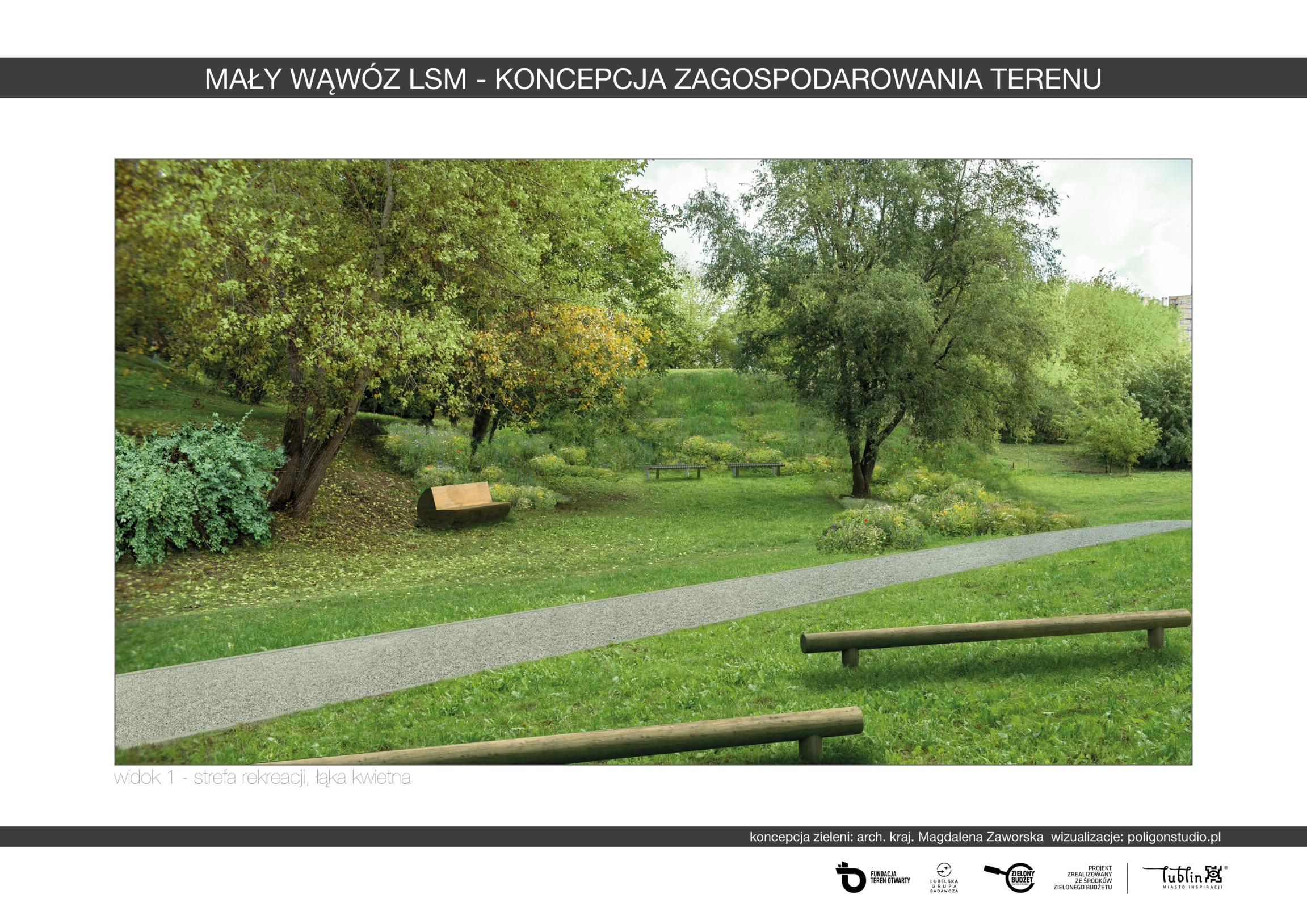 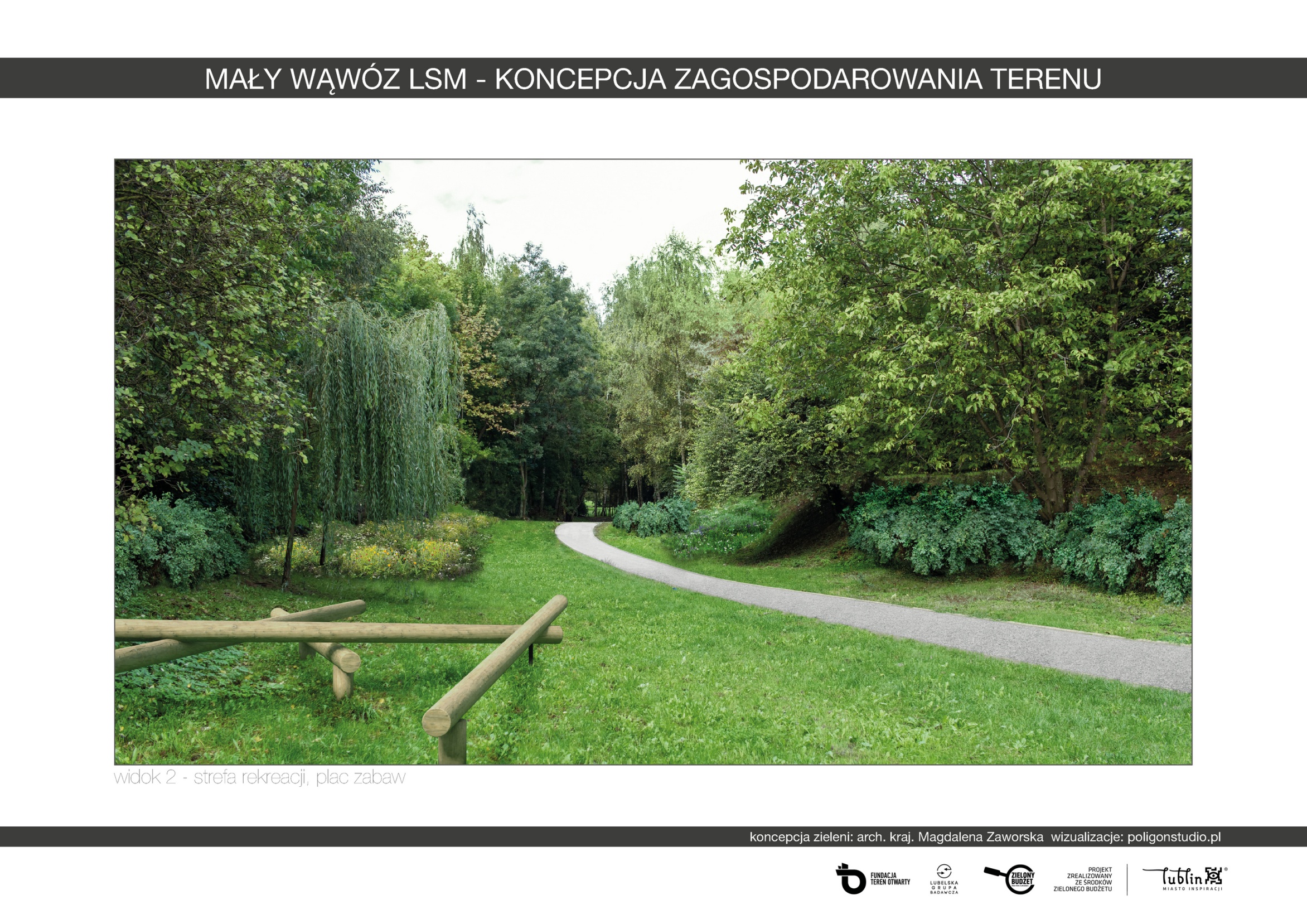 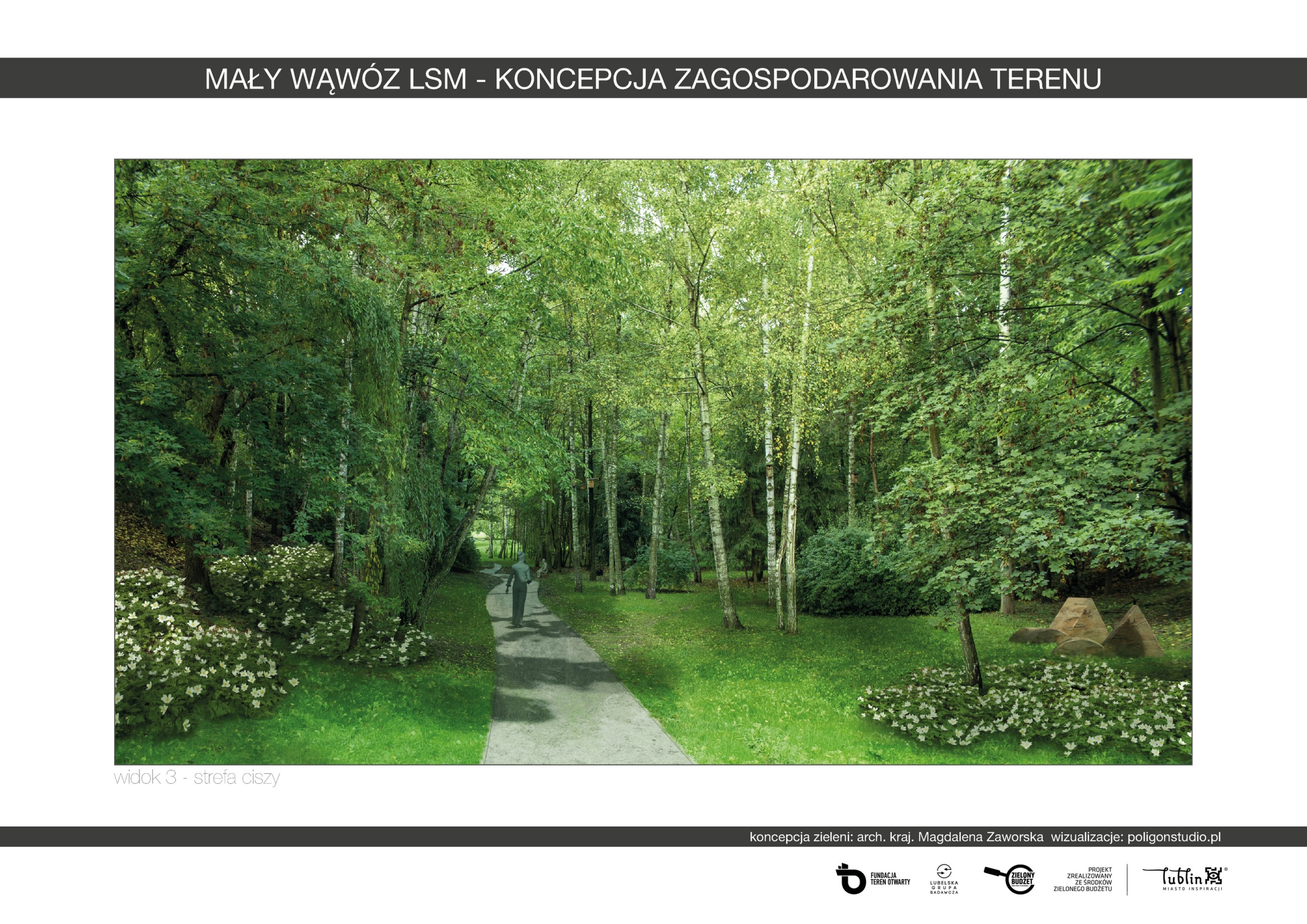 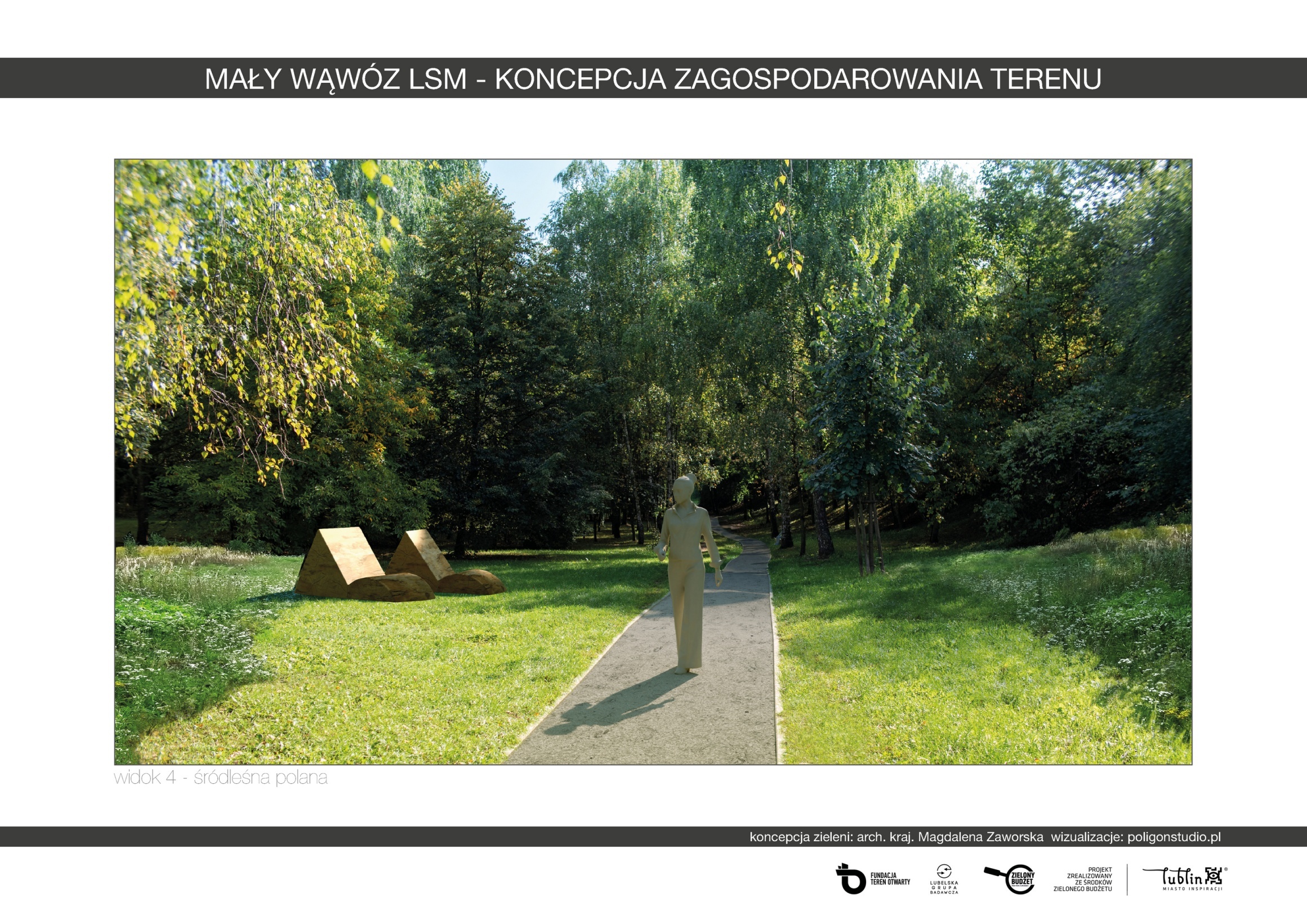 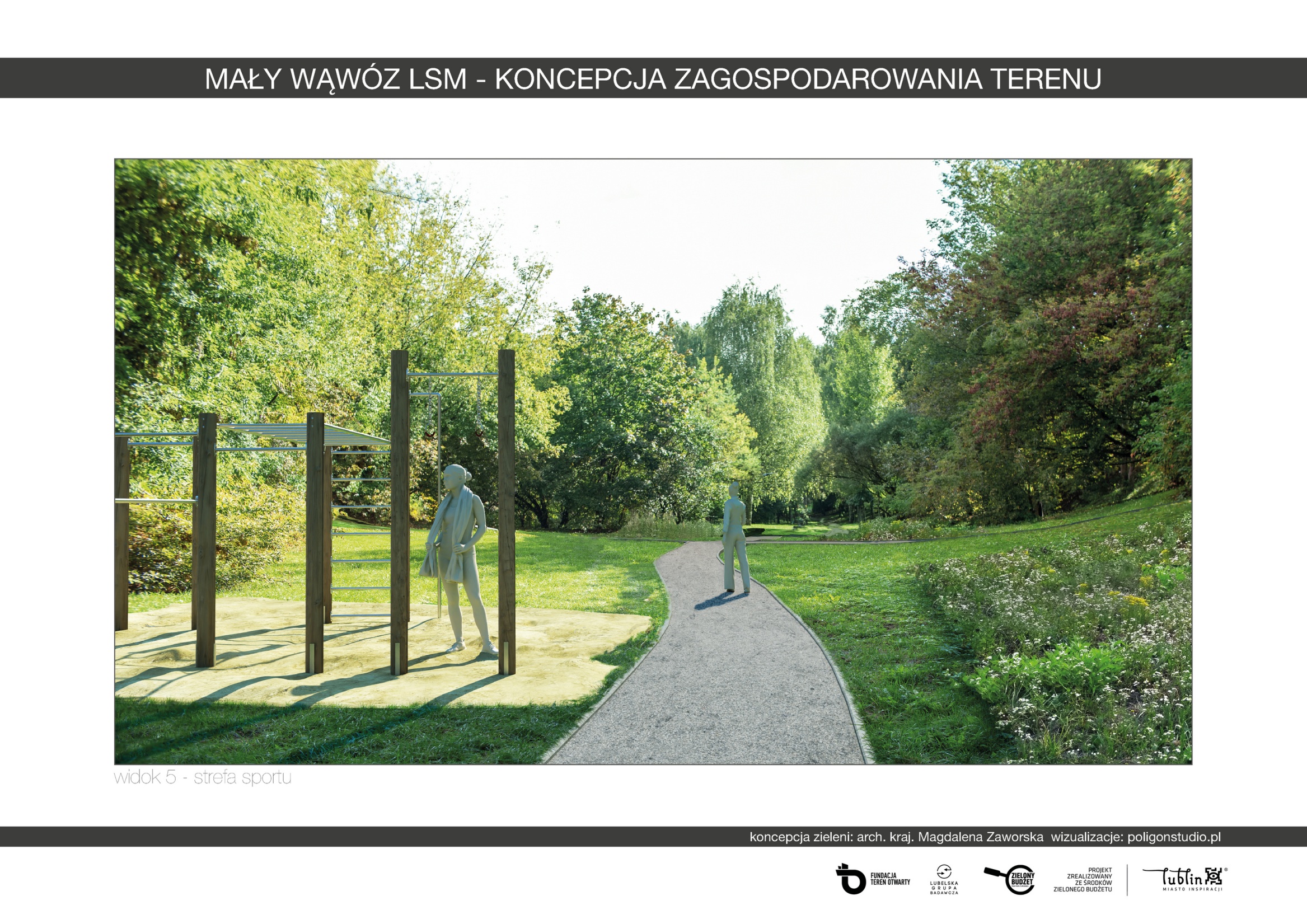 Dziękujemy za uwagę
Więcej informacji: https://lublin.eu/mieszkancy/partycypacja/zielony-budzet-obywatelski/
Email: konsultacje@lublin.eu
Tel:  do 30 grudnia: Magdalena Zaworska 607 87 27 27
Od 2 stycznia: 81 466 25 60
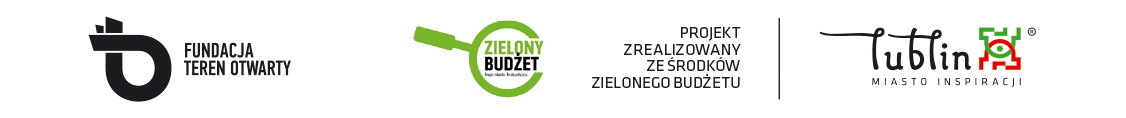